TN Foundational Literacy 
February 17-21, 2025
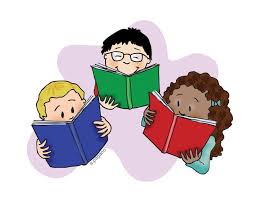 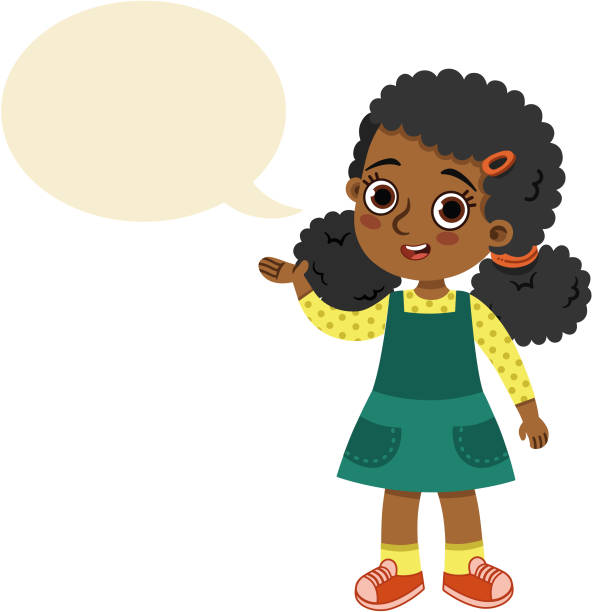 TODAY IS:
Add a timer
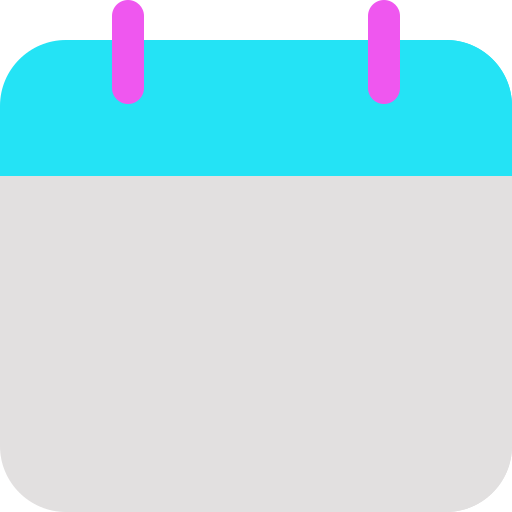 Focus Board
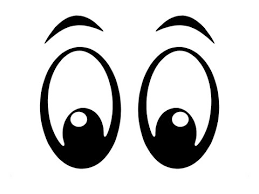 Monday
February 17, 2024
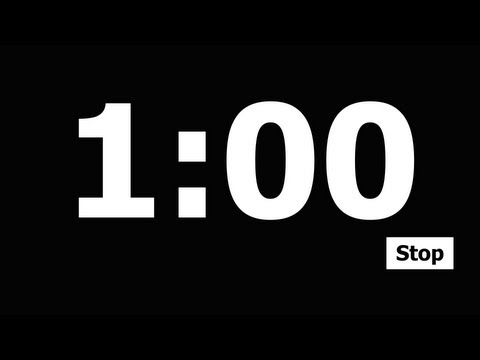 Color and Shape




green
oval
Letter Bundle
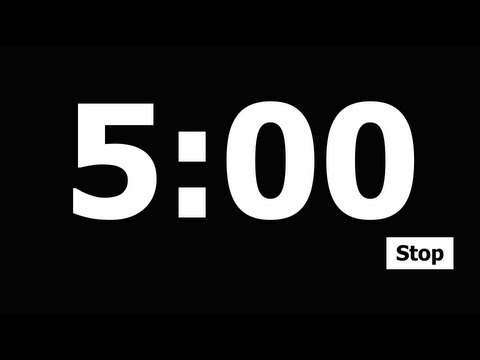 Number
1
one
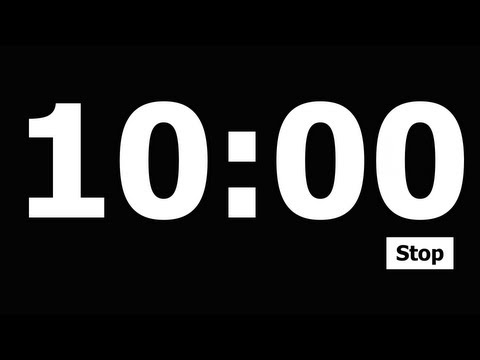 Hh
Jj
Ll
Mm
Ee
Sight Words:
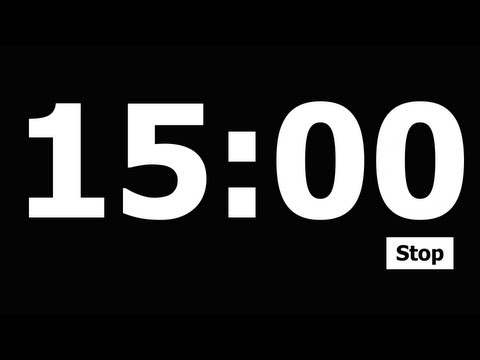 they
said
she
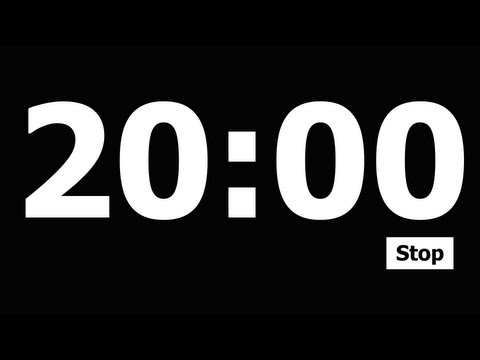 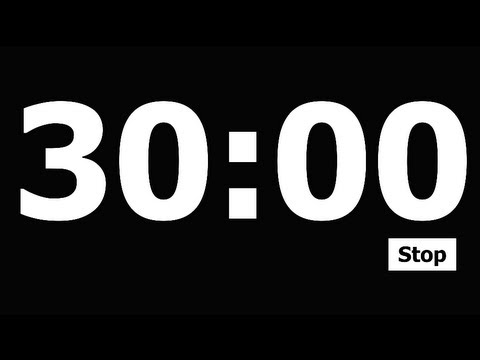 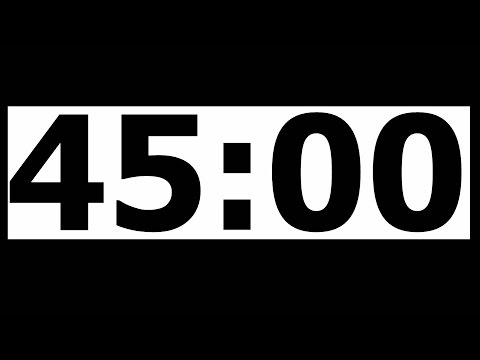 Daily 
Affirmation
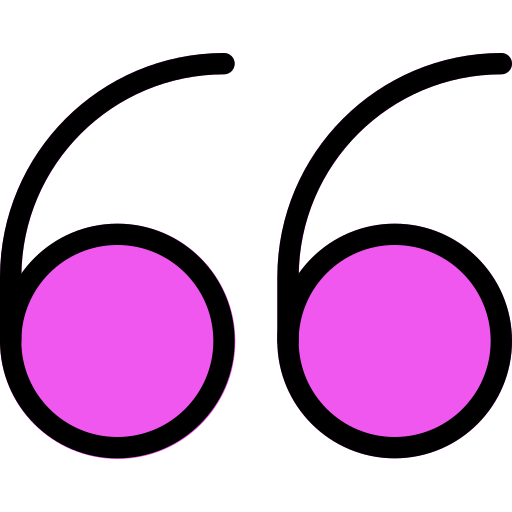 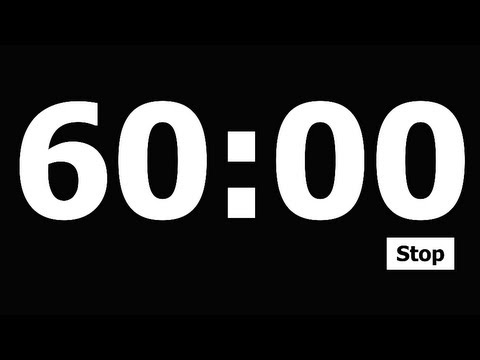 “I am enough!”
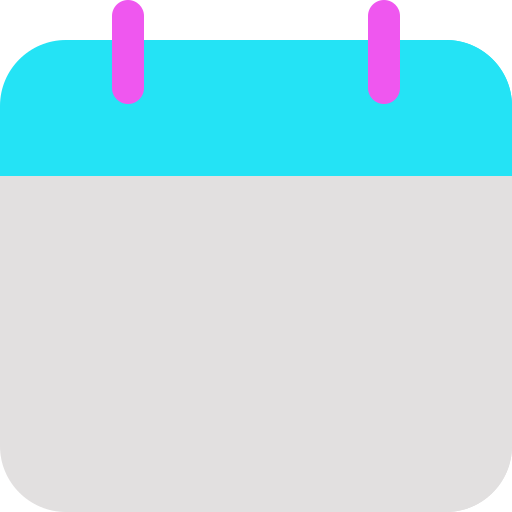 Today’s Lesson
Add a timer
TN Sounds First Vol. 2
Week 20
Day 1
Let’s Learn to Read!
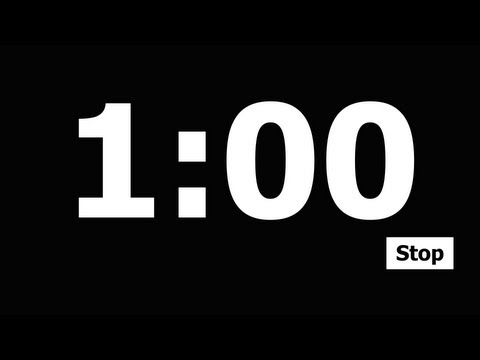 Adding Syllables
Make a Rhyme!
Snatch the Sound
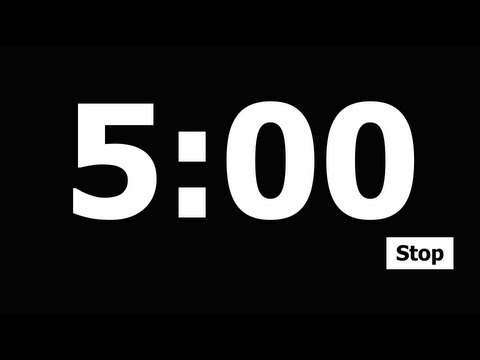 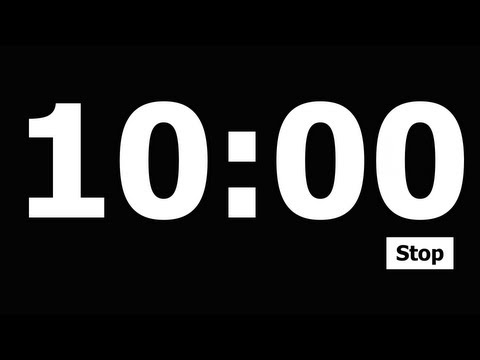 melt + ed
twist + ed
plant + ed
lift + ed
rent + ed
buy
    he
    say
hat, bat, _
went, dent, _
more, core, _
lake, snake, _
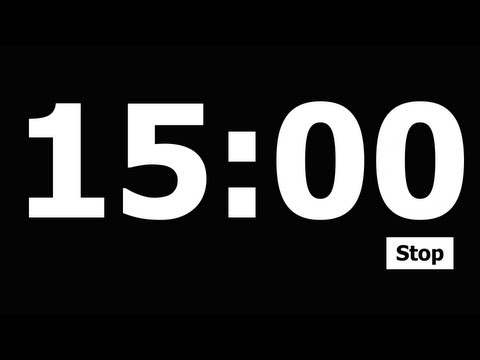 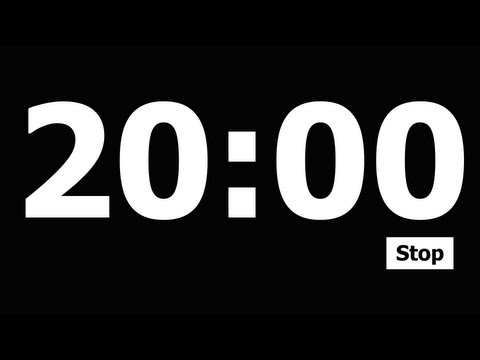 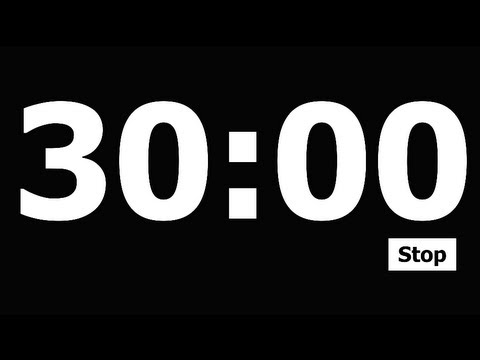 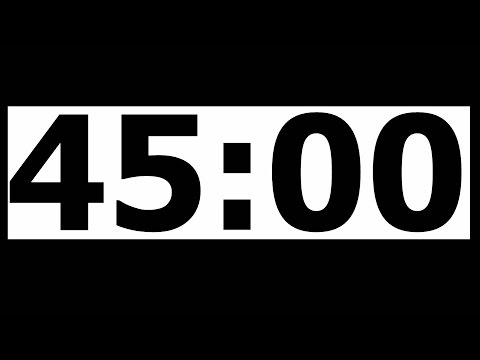 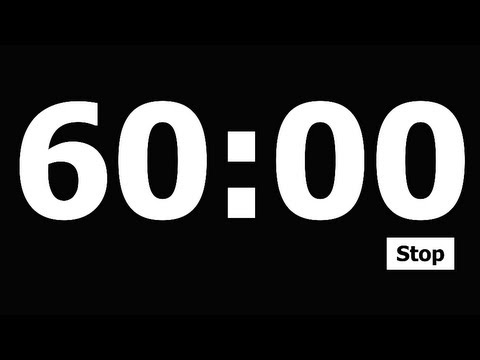 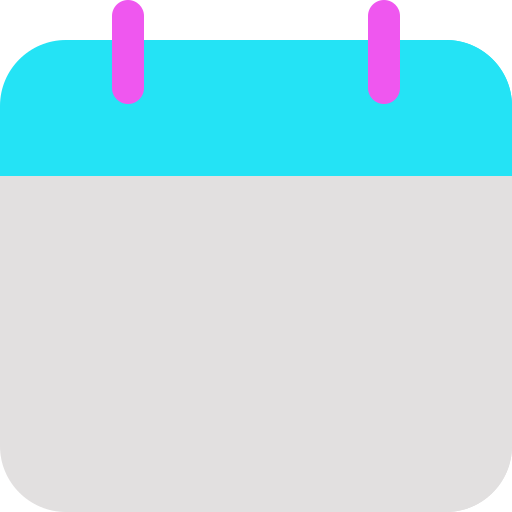 Add a timer
Today’s Lesson
Let’s Learn to Read!
TN Sounds First Vol. 2
Week 20
Day 1
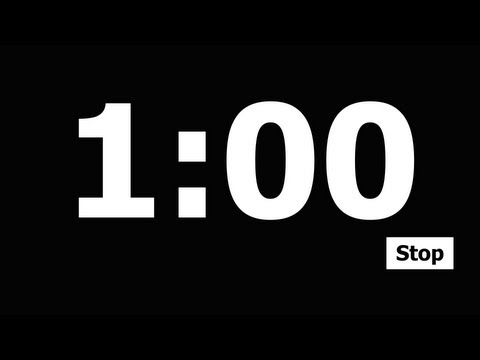 Snatch the Sound
Medial Sound
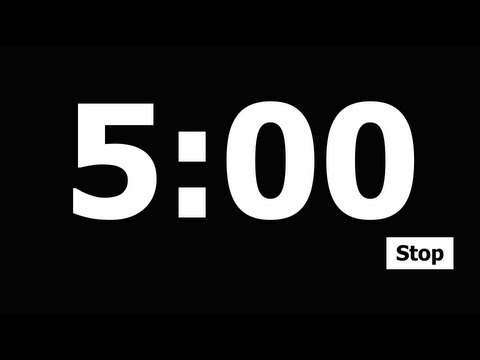 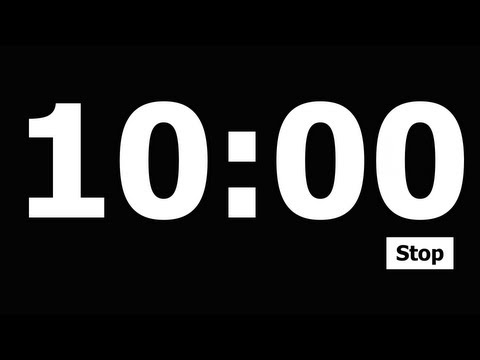 buy
      he
      say
pat, dig
them got
bus, gas

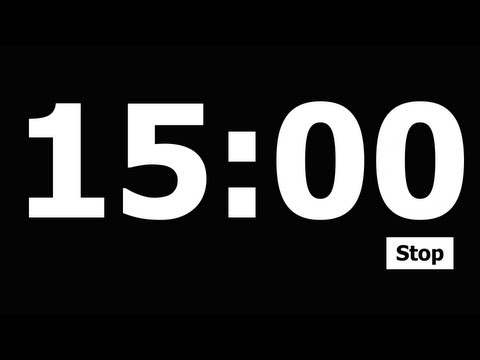 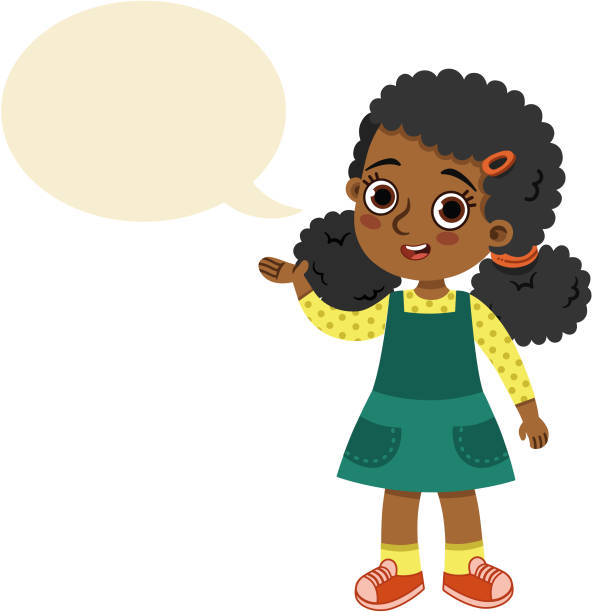 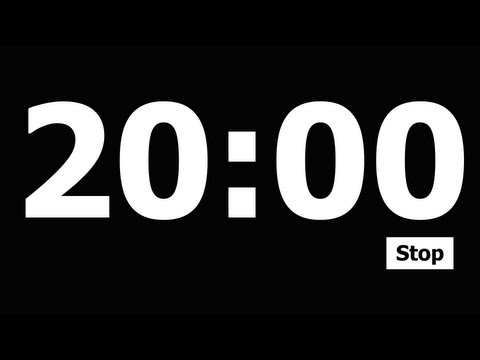 
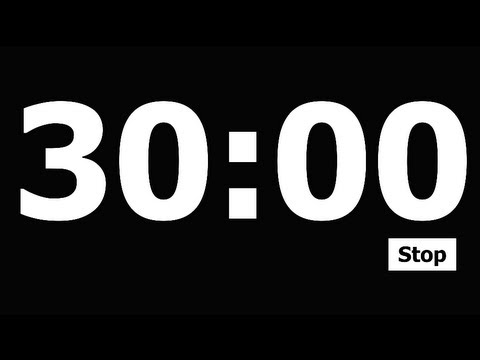 
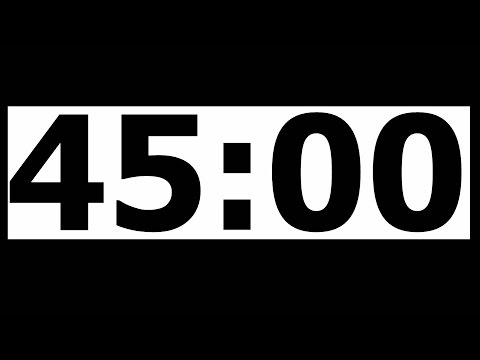 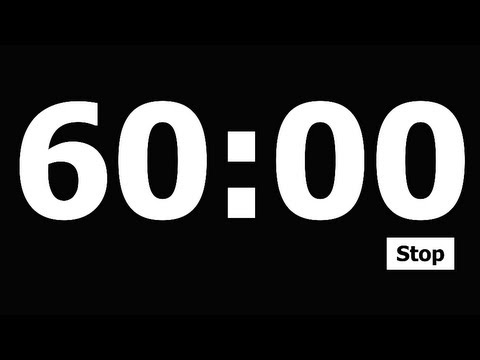 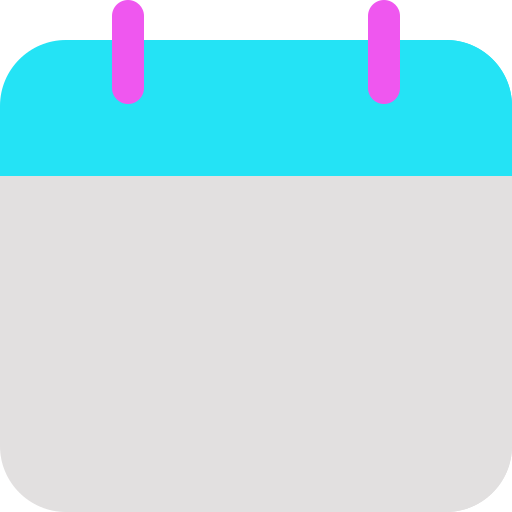 Add a timer
Let’s Learn to Read!
Today’s Lesson
TN Sounds First Vol. 2
Week 20
Day 1
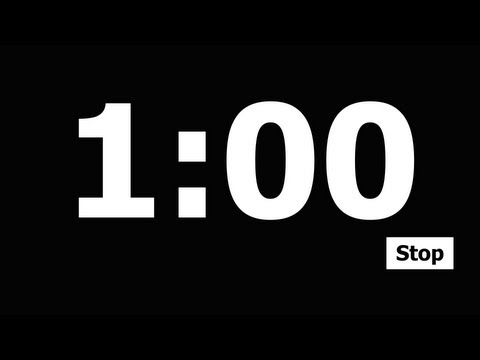 Silly Sentence
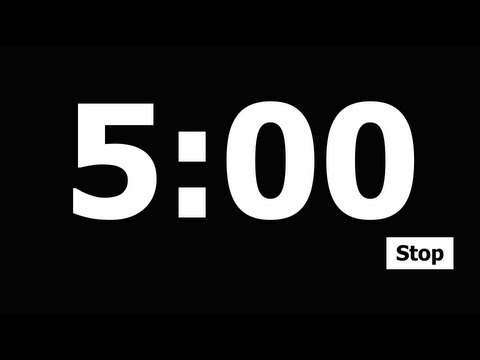 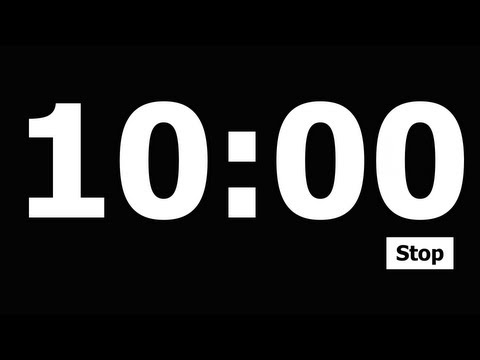 Flat, floppy fish went flying through the water.
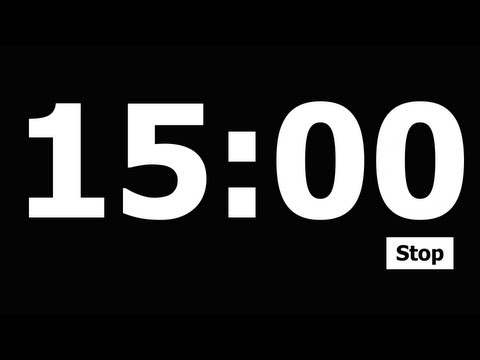 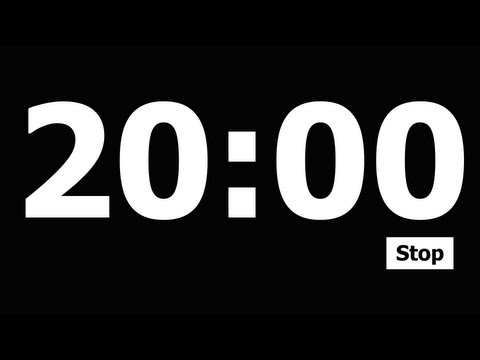 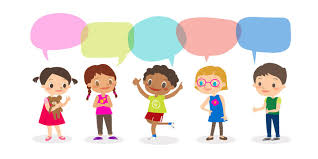 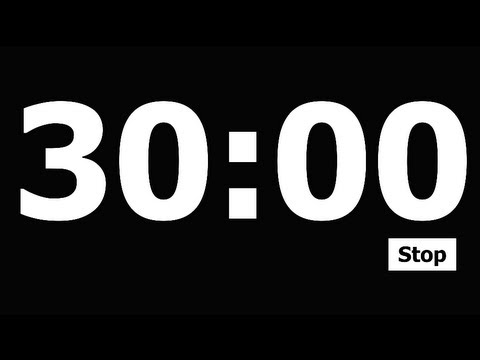 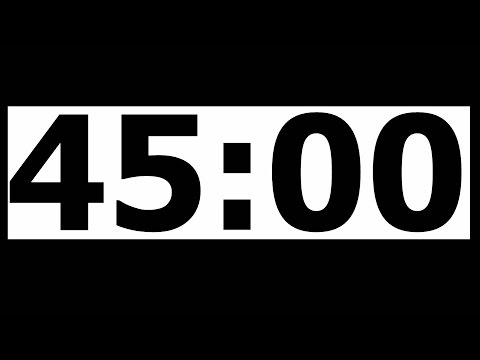 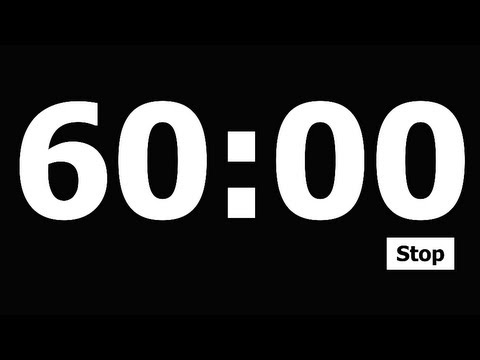 TODAY IS:
Add a timer
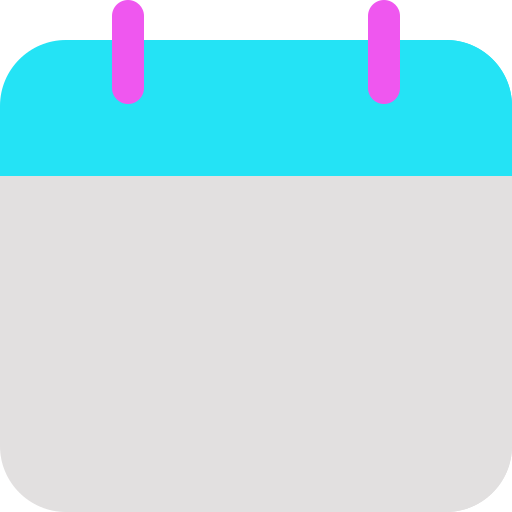 Focus Board
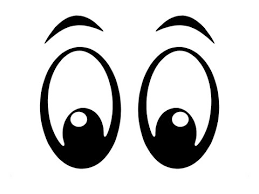 Tuesday
February 18, 2024
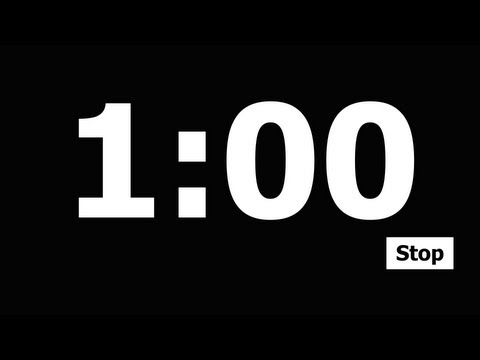 Color and Shape




green
oval
Letter Bundle
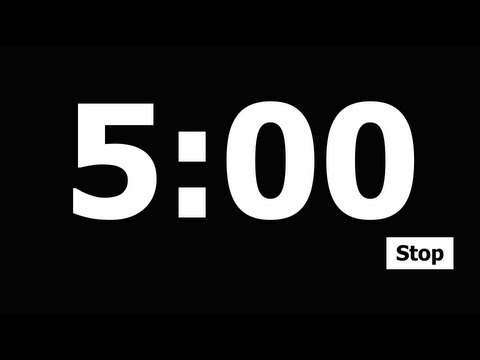 Number
1
one
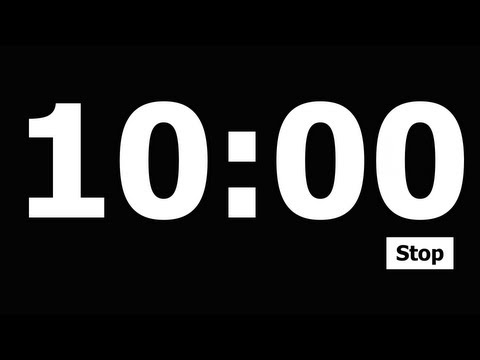 Hh
Jj
Ll
Mm
Ee
Sight Words:
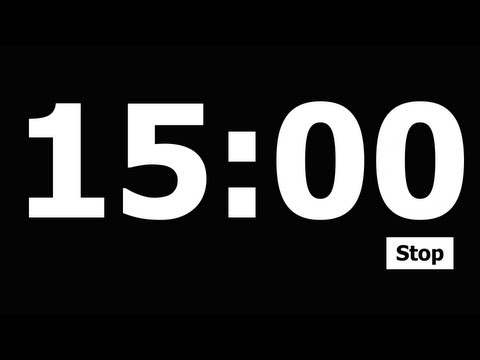 they
said
she
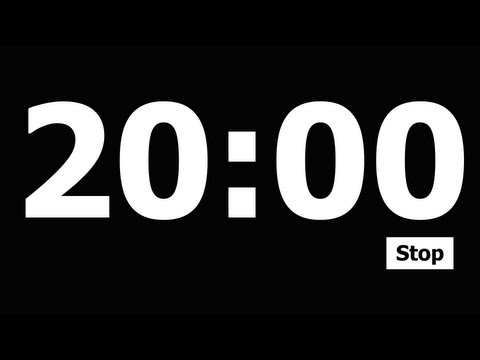 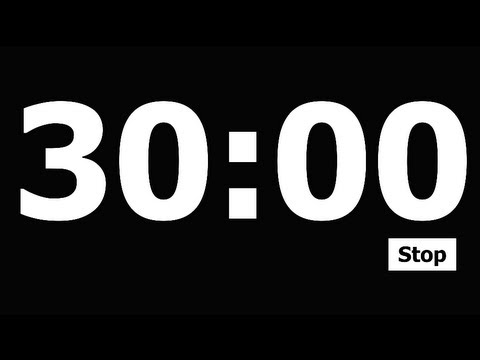 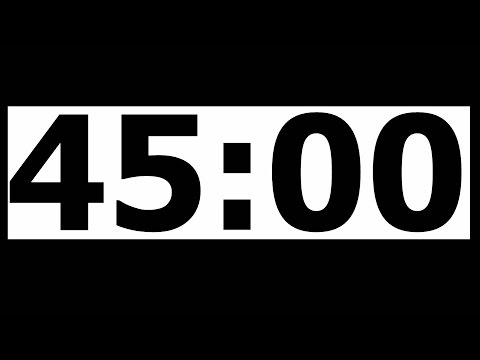 Daily 
Affirmation
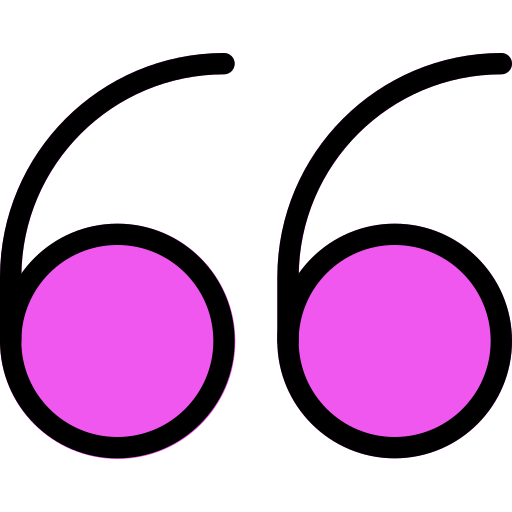 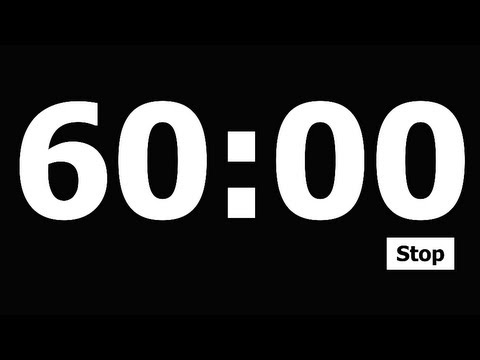 “I am enough!”
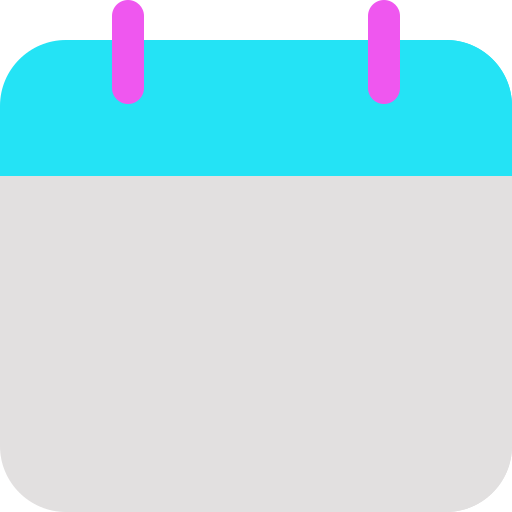 Today’s Lesson
TN Sounds First Vol. 2
Week 20
Day 2
Add a timer
Let’s Learn to Read!
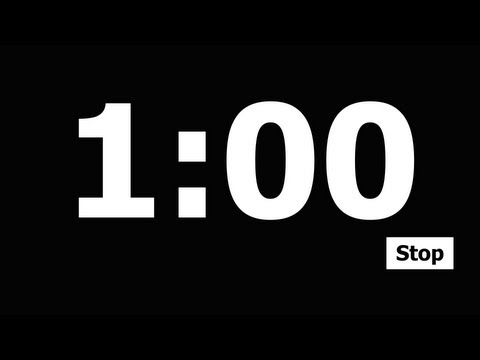 Rhyme Time!
Snatch the Sound
Adding Syllables
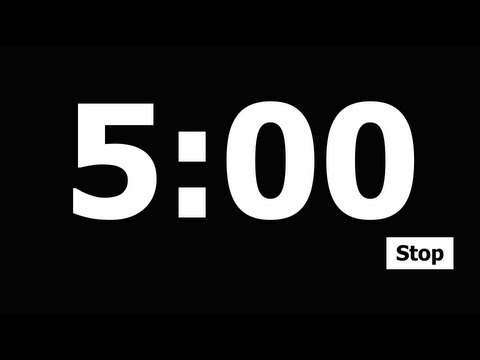 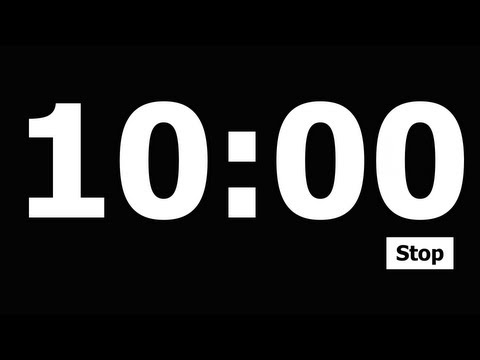 be
   hi
   too
shout + ed
wait + ed
heat + ed
pound + ed
list + ed
rose, hose, _
real, feel, _
mall, tall, _
same, game, _
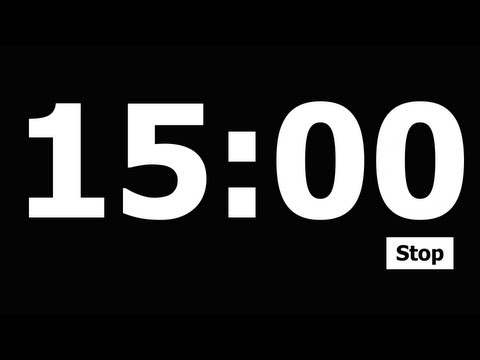 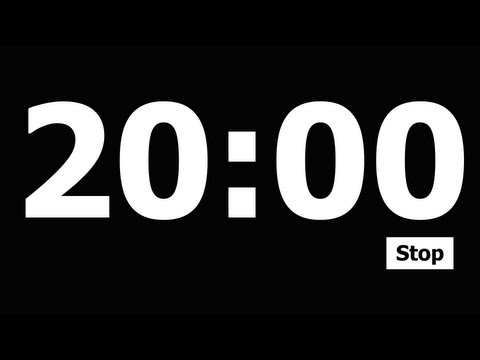 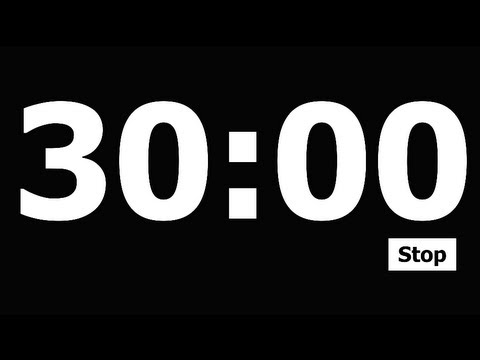 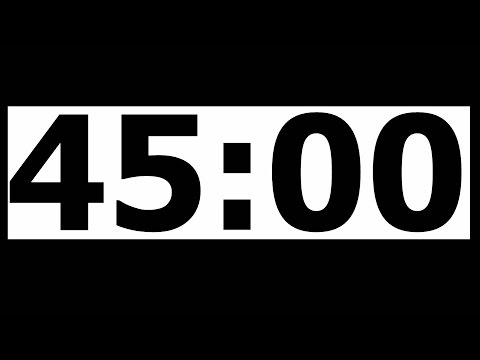 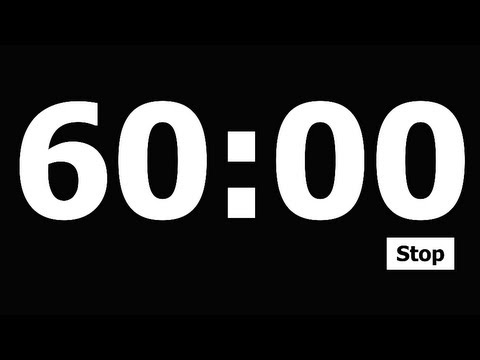 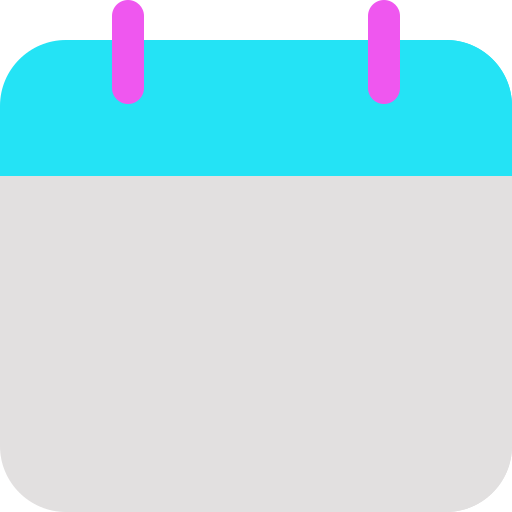 Add a timer
Today’s Lesson
Let’s Learn to Read!
TN Sounds First Vol. 2
Week 20
Day 2
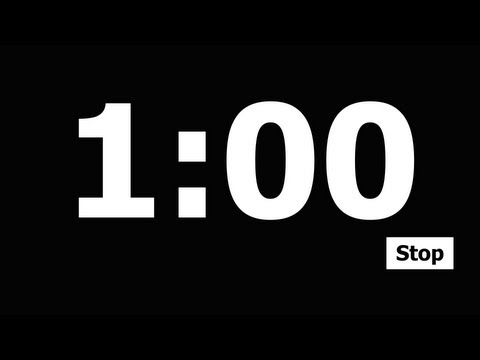 Snatch the Sound
Medial Sound
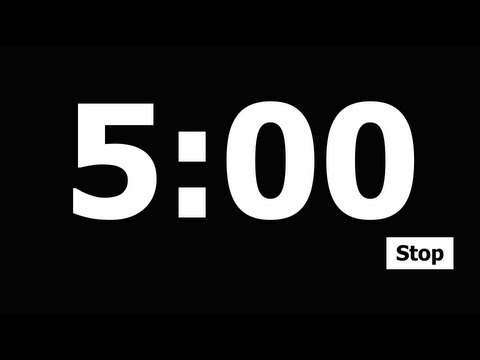 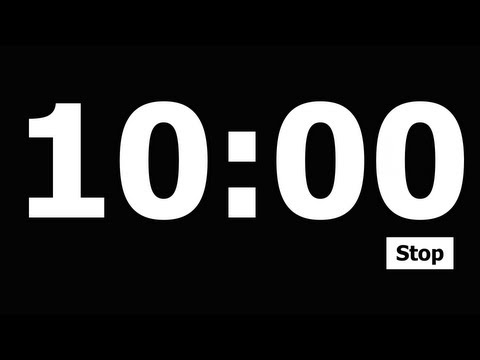 be
      hi
      too
rod, cot
pop, rip
sun, dot

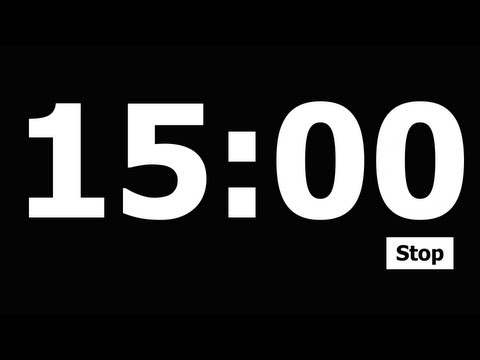 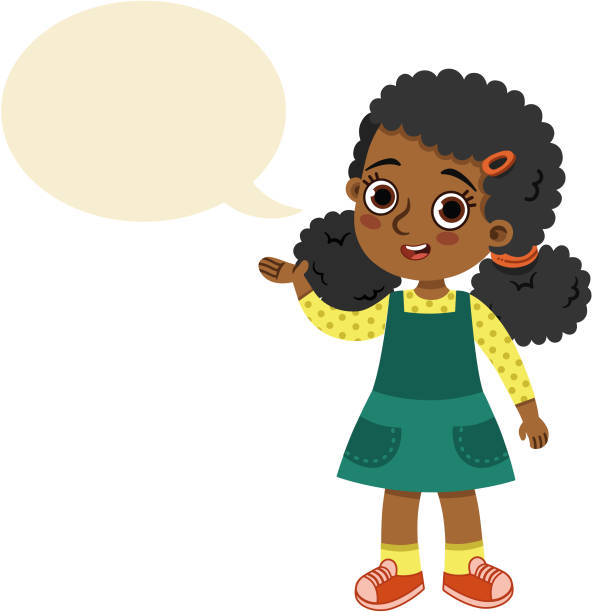 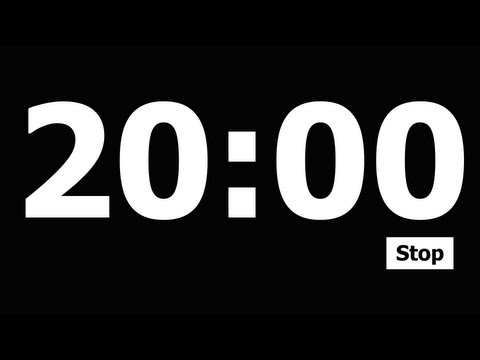 
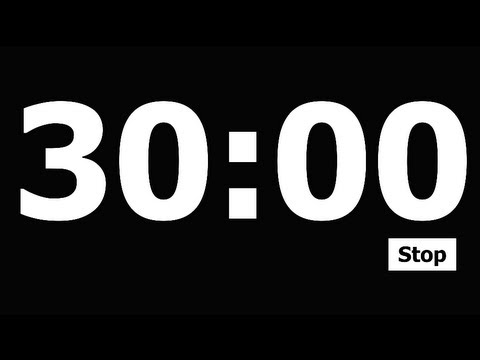 
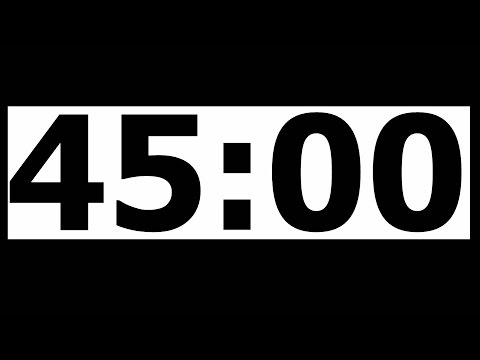 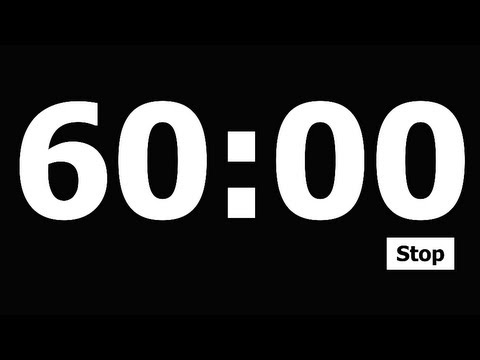 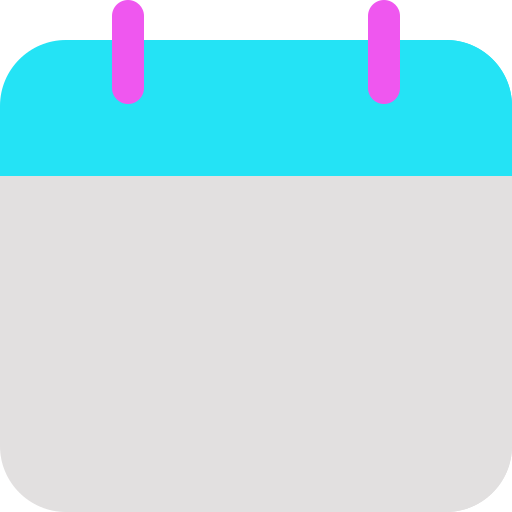 Add a timer
Let’s Learn to Read!
Today’s Lesson
TN Sounds First Vol. 2
Week 20
Day 2
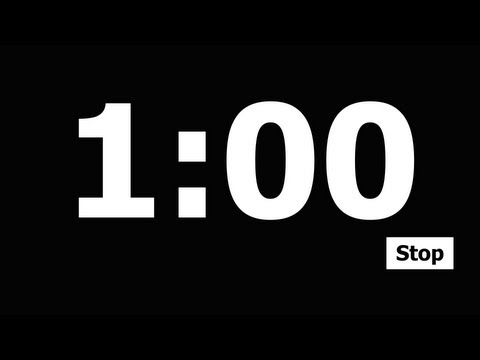 Silly Sentence
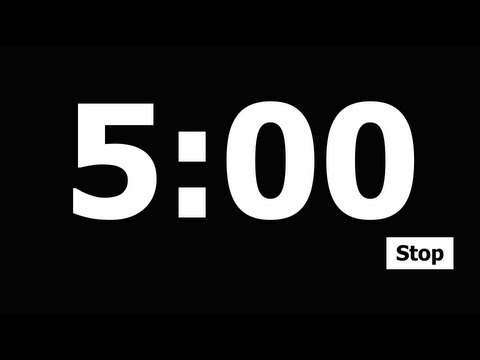 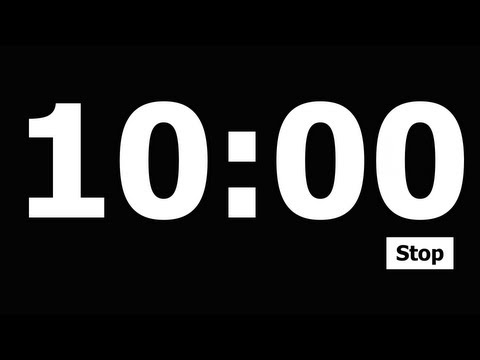 Crazy cats crawl around town.
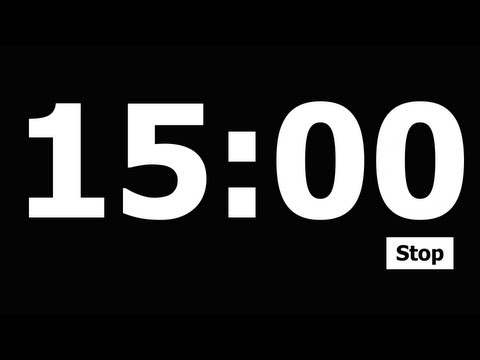 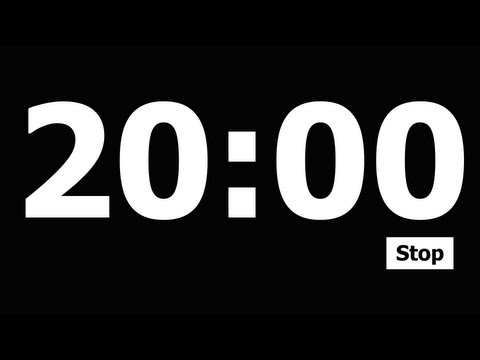 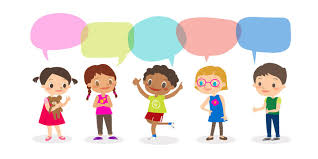 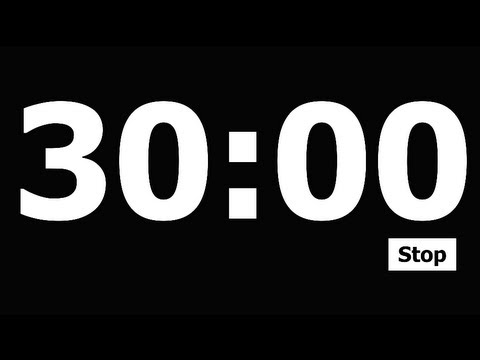 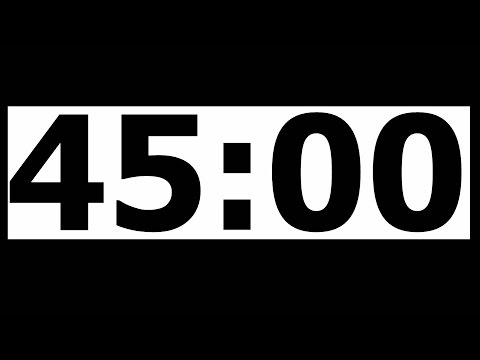 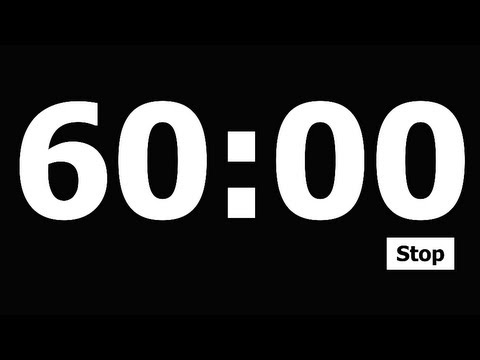 TODAY IS:
Add a timer
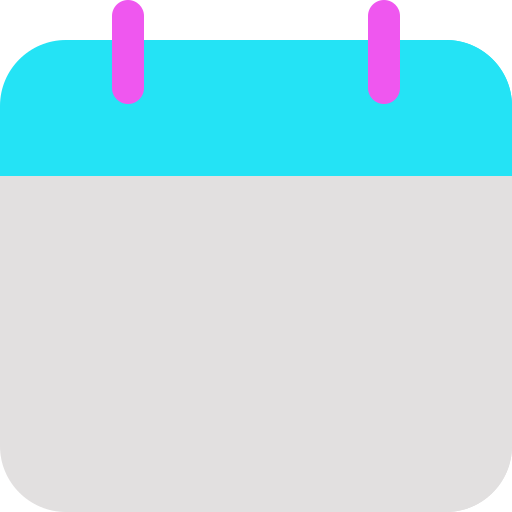 Focus Board
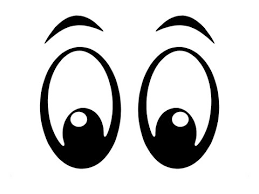 Wednesday
February 19, 2024
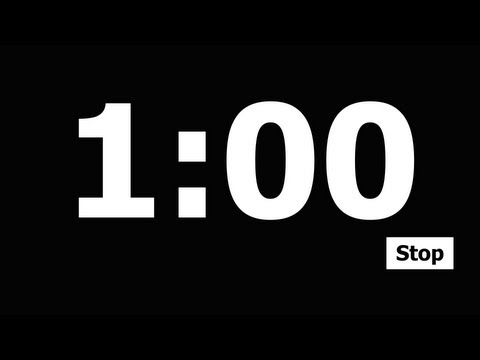 Color and Shape




green
oval
Letter Bundle
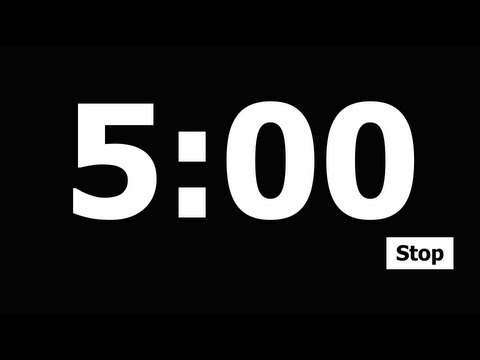 Number
1
one
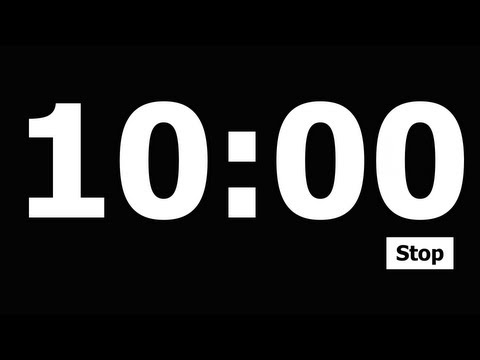 Hh
Jj
Ll
Mm
Ee
Sight Words:
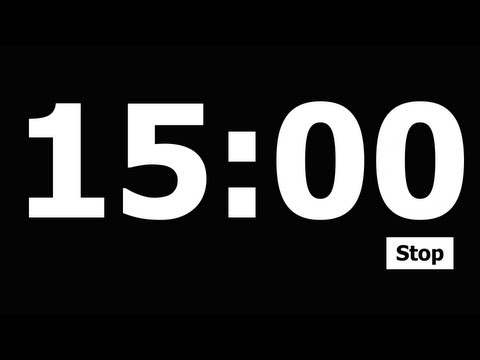 they
said
she
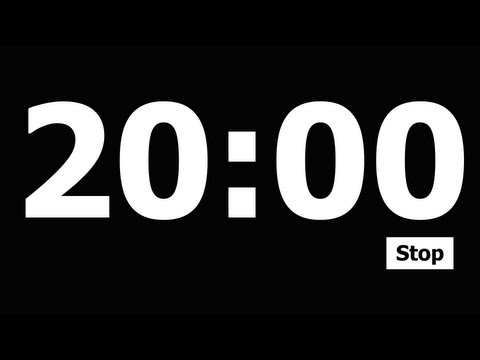 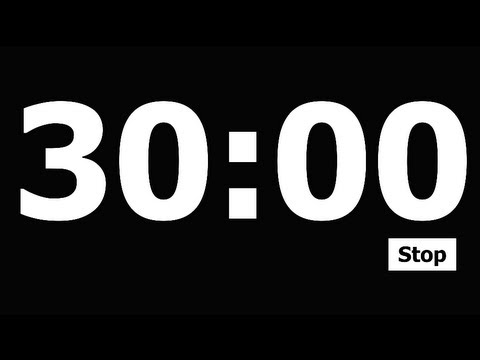 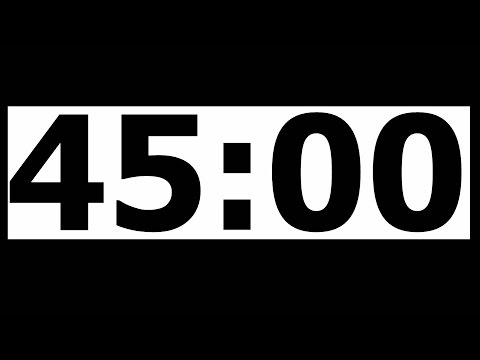 Daily 
Affirmation
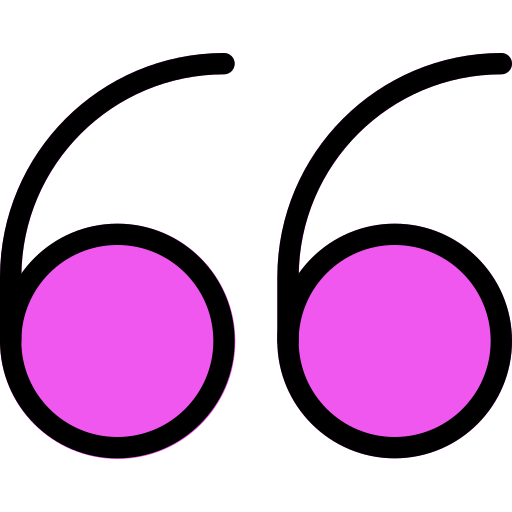 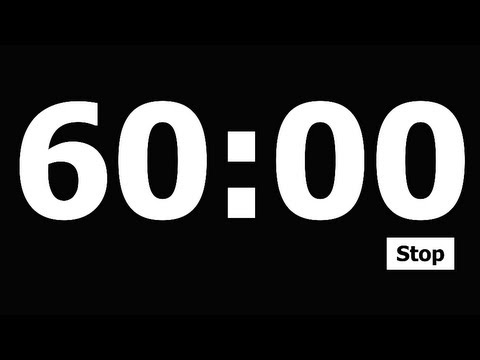 “I am enough!”
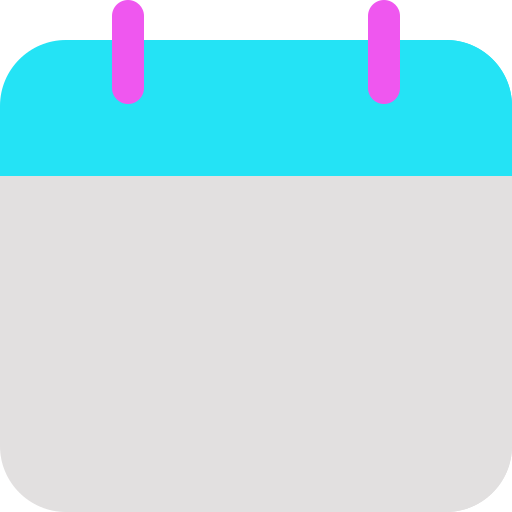 Add a timer
Today’s Lesson
Let’s Learn to Read!
TN Sounds First Vol. 2
Week 20
Day 3
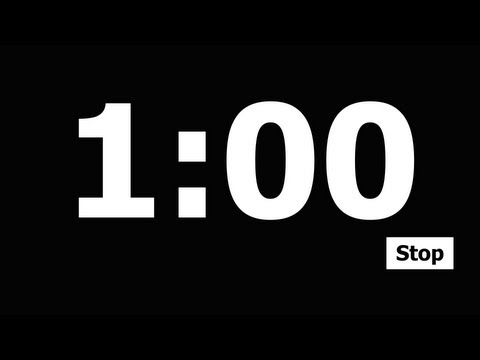 Snatch the Sound
Adding Syllables
Rhyme Time!
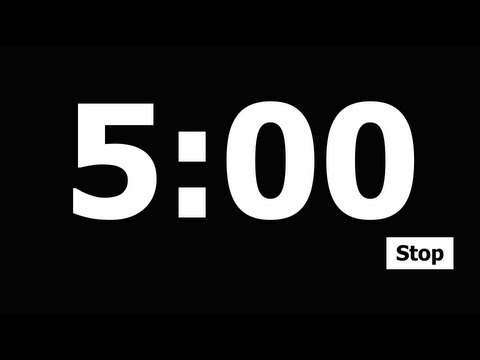 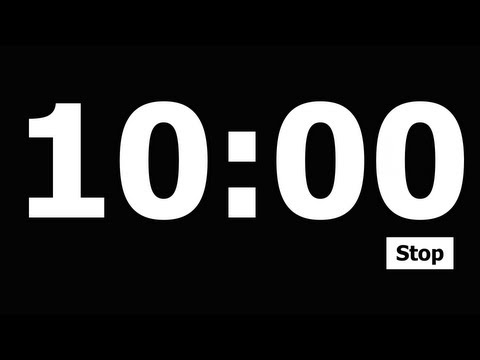 we
   toe
   he
made, fade, _
leg, peg, _
gate, weight, _
soup, coup, _
chunk + y
speed + y
mud + y
fun + y
crab + y
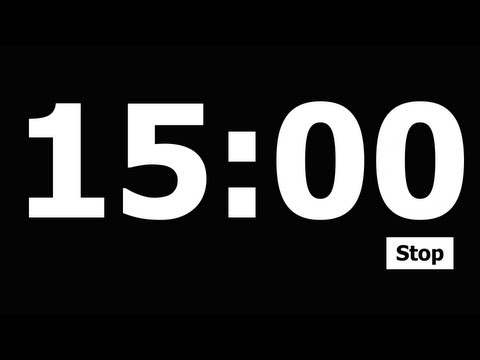 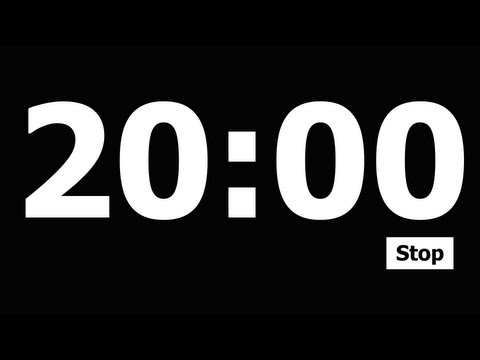 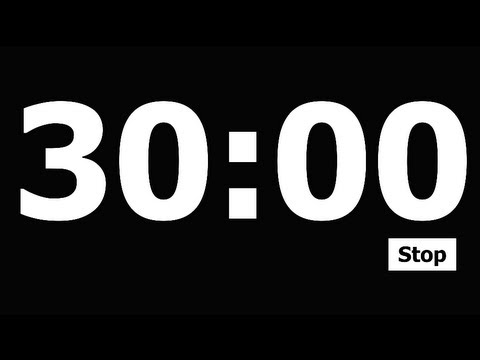 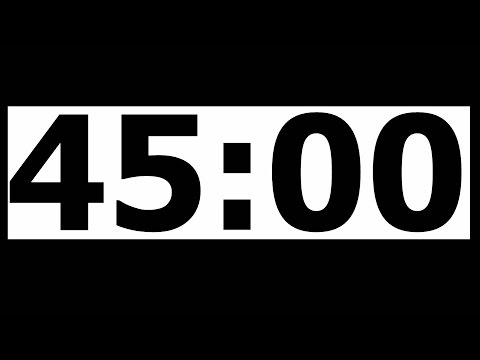 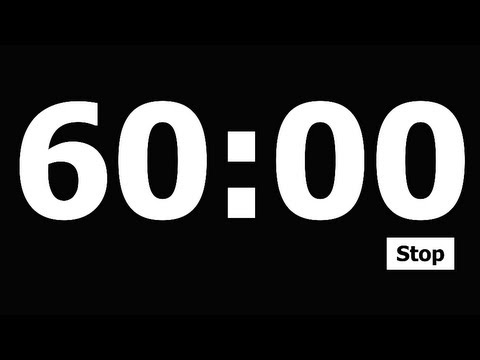 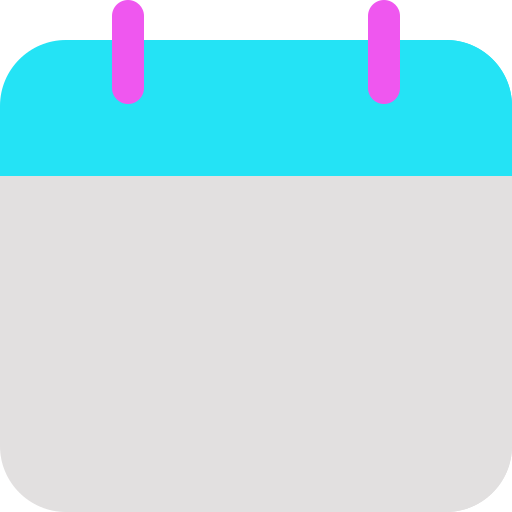 Add a timer
Today’s Lesson
Let’s Learn to Read!
TN Sounds First Vol. 2
Week 20
Day 3
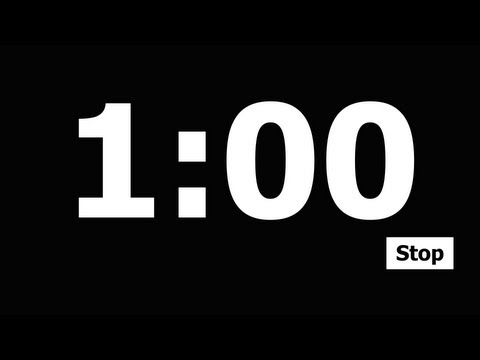 Snatch the Sound
Medial Sound
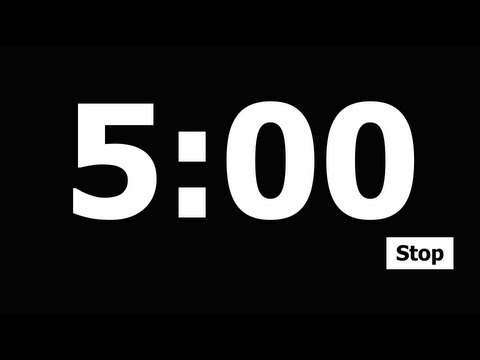 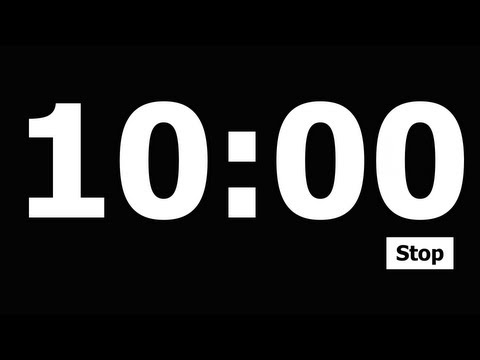 we
   toe
   he
hug, cut
pass, gnat
him, cub

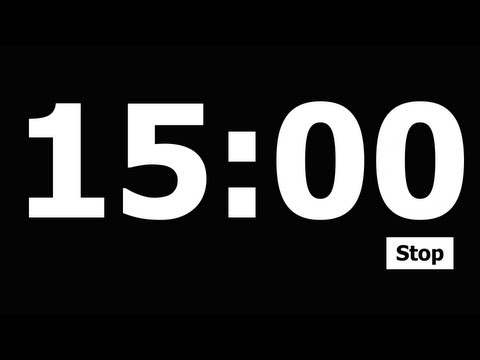 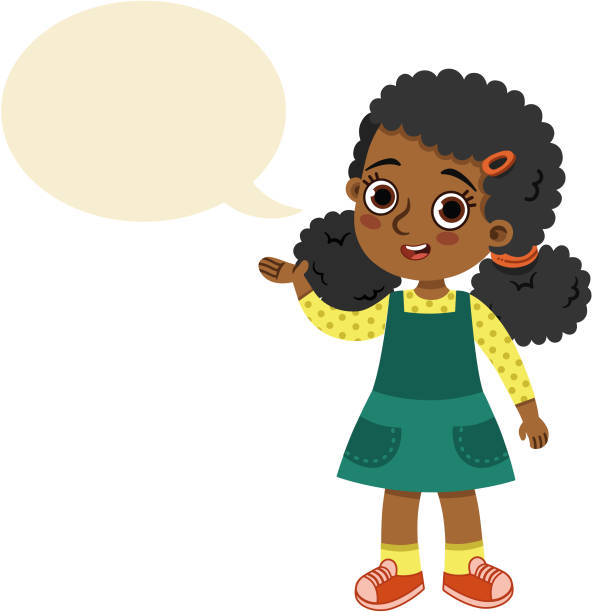 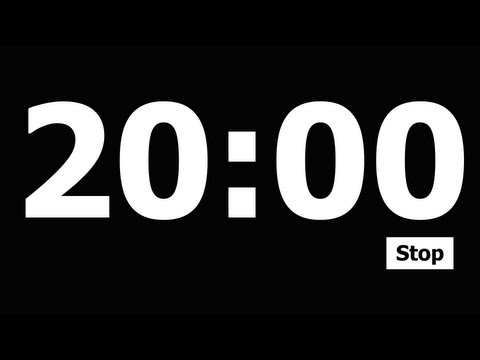 
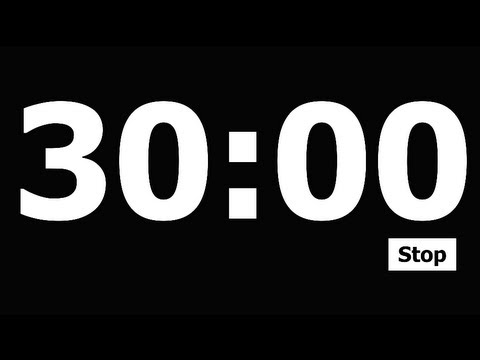 
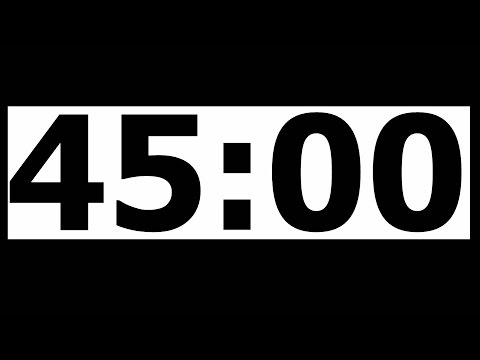 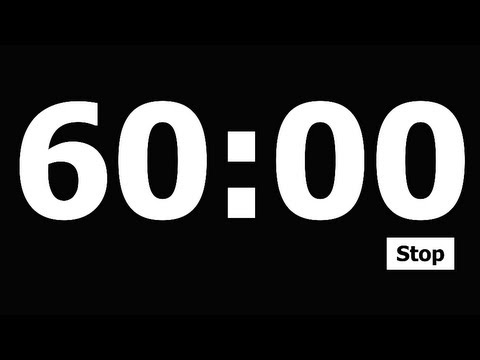 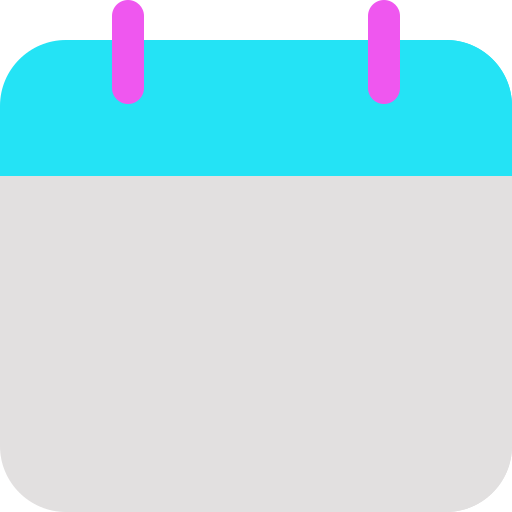 Add a timer
Let’s Learn to Read!
Today’s Lesson
TN Sounds First Vol. 2
Week 20
Day 3
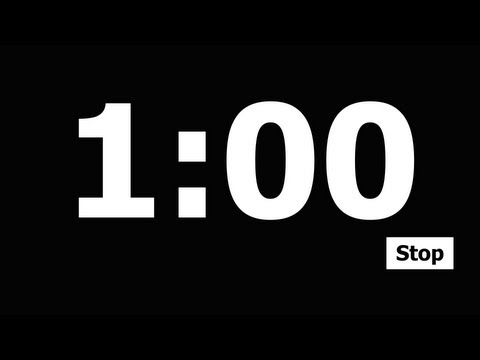 Silly Sentence
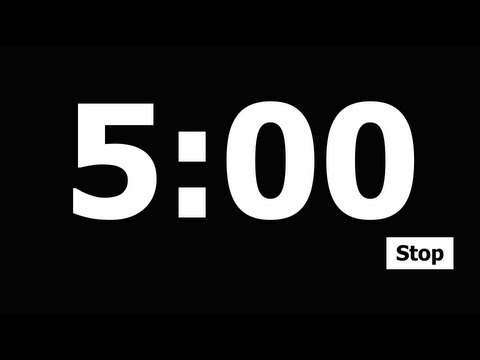 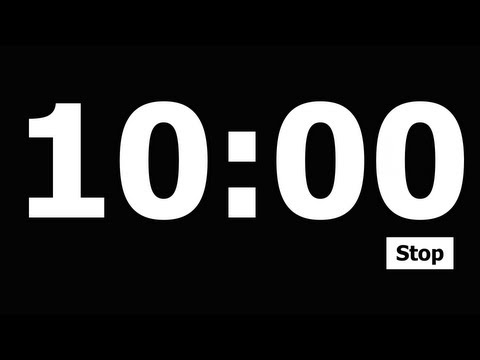 Dizzy dogs drool and cats rule.
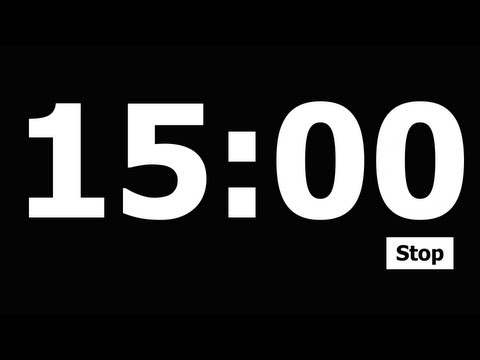 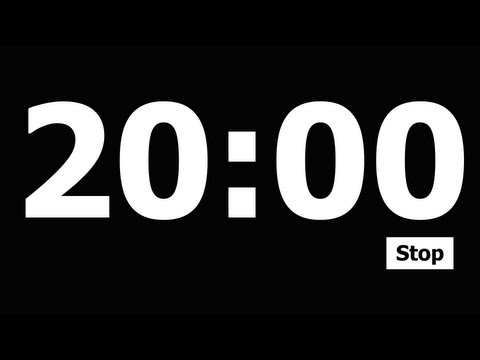 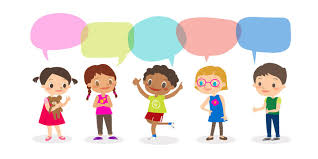 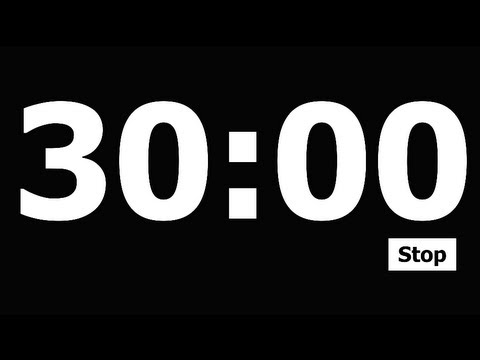 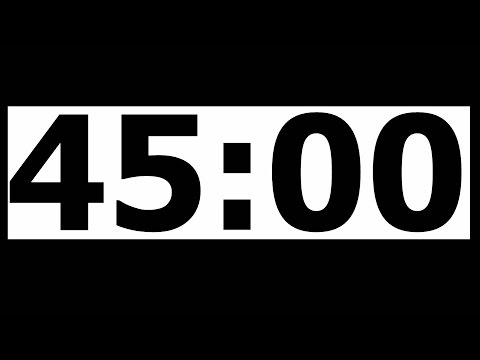 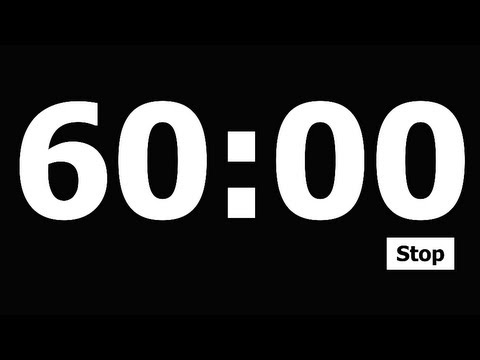 TODAY IS:
Add a timer
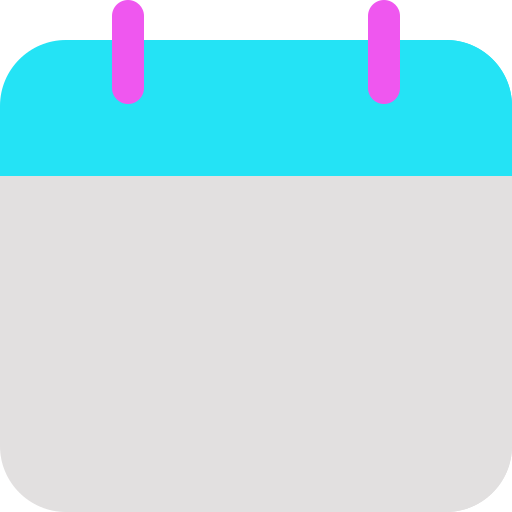 Focus Board
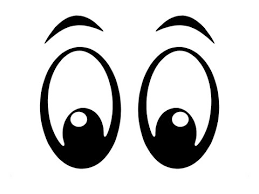 Thursday
February 20, 2024
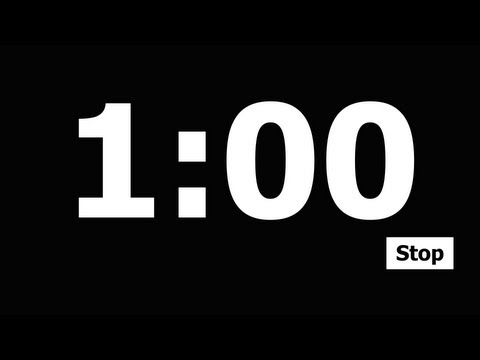 Color and Shape




green
oval
Letter Bundle
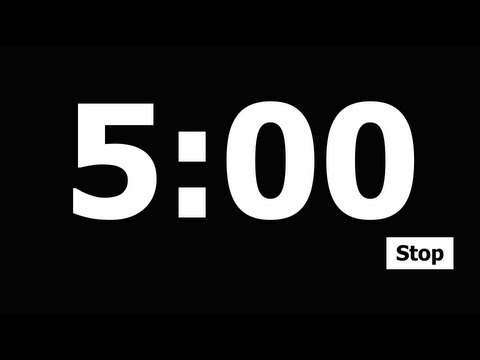 Number
1
one
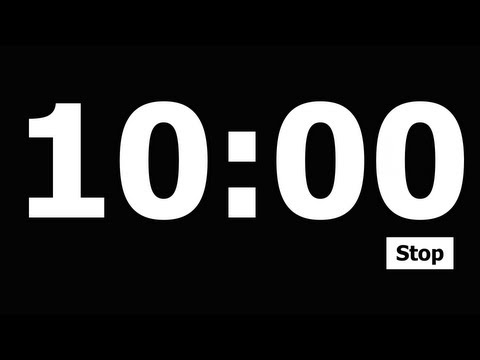 Hh
Jj
Ll
Mm
Ee
Sight Words:
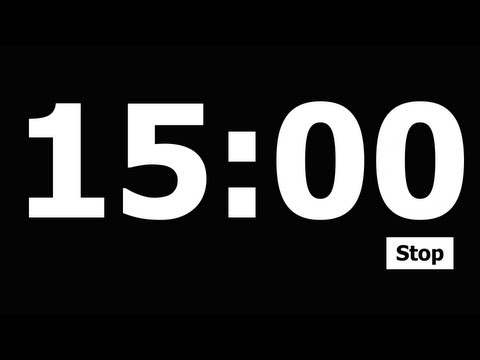 they
said
she
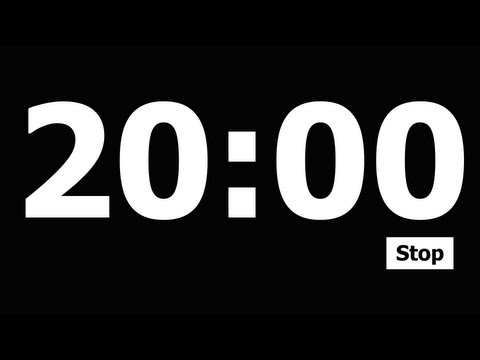 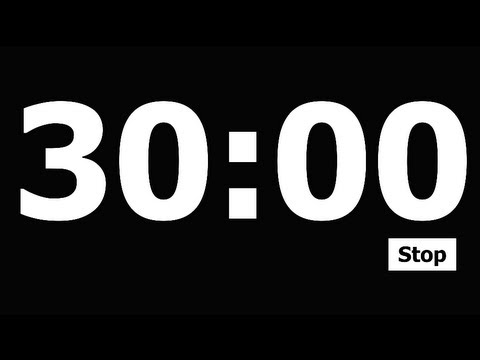 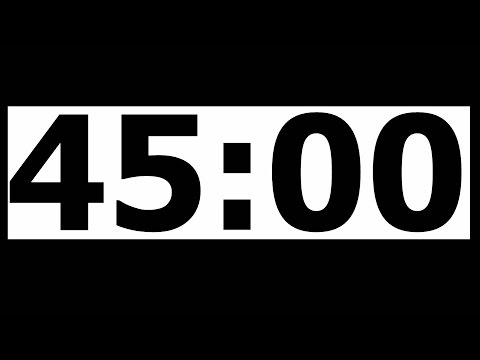 Daily 
Affirmation
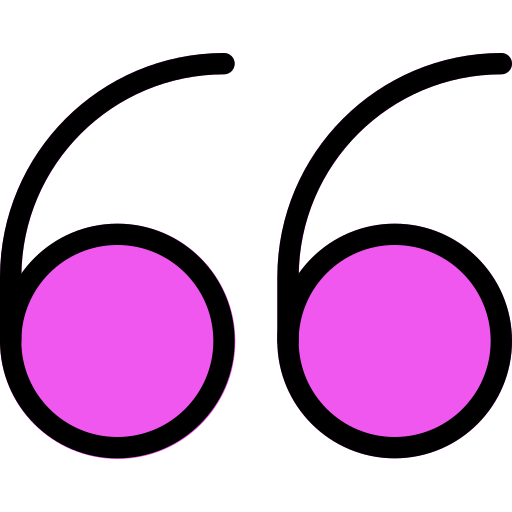 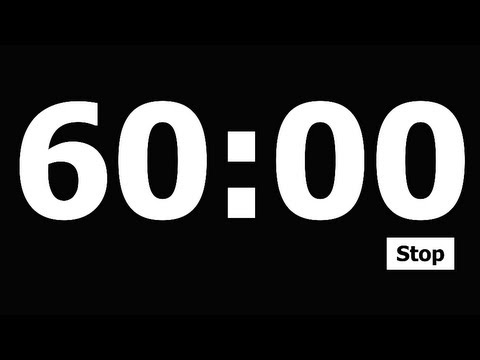 “I am enough!”
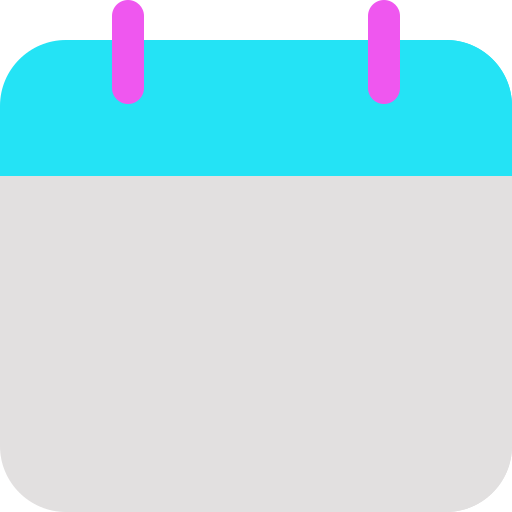 Today’s Lesson
Add a timer
TN Sounds First Vol. 2
Week 20
Day 4
Let’s Learn to Read!
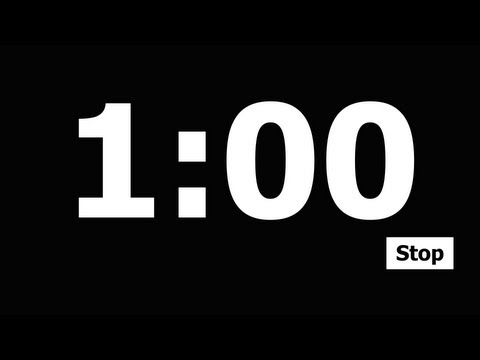 Adding Syllables
Snatch the Sound
Rhyme Time!
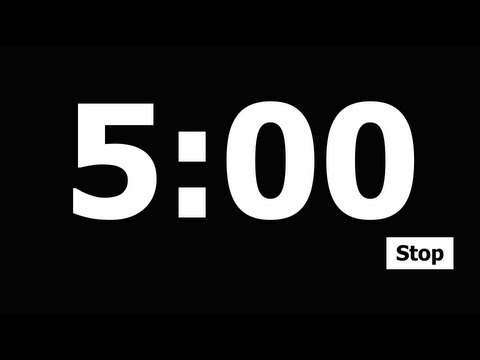 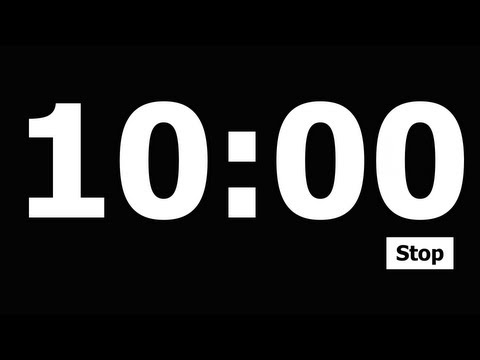 dirt + y
spook + y
cloud + y
crust + y
rain + y
soup, hoop, _
peel, meal, _
mail, sail, _
hose, nose, _
day
   moo
   see
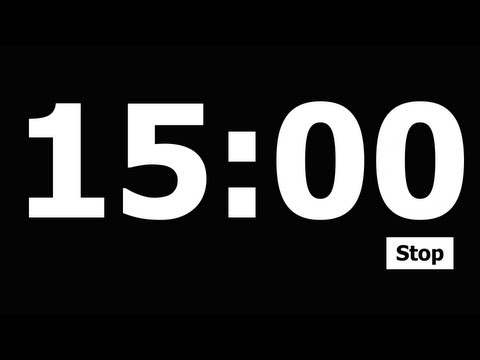 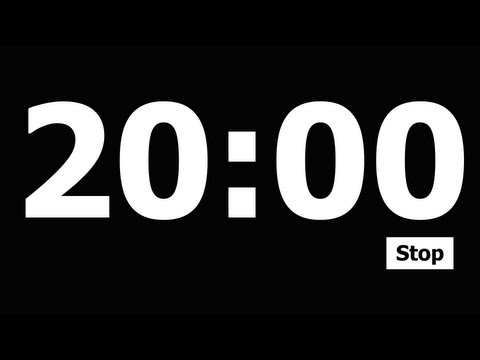 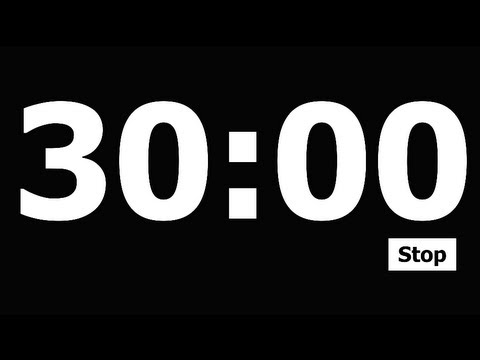 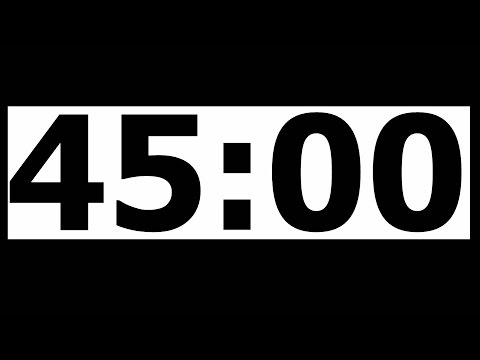 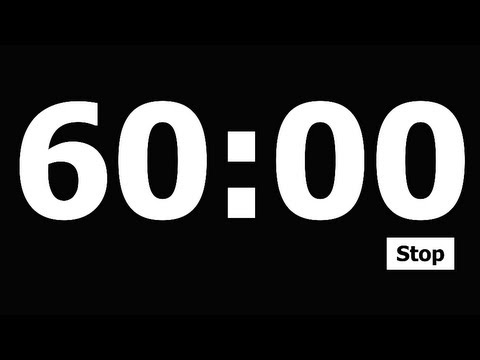 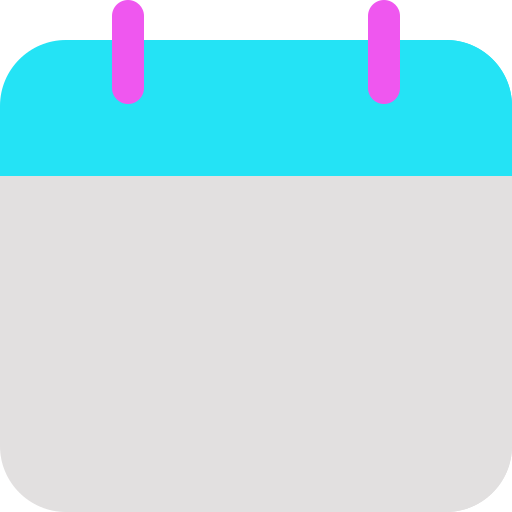 Add a timer
Today’s Lesson
Let’s Learn to Read!
TN Sounds First Vol. 2
Week 20
Day 4
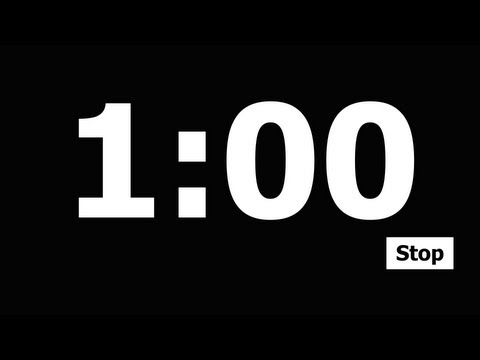 Snatch the Sound
Medial Sound
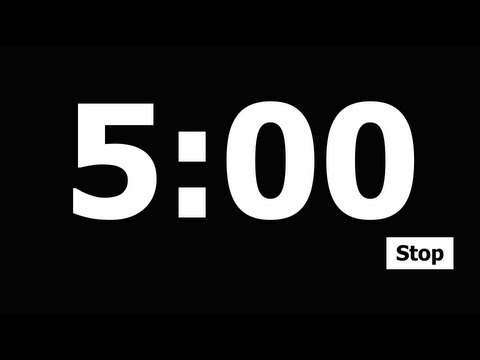 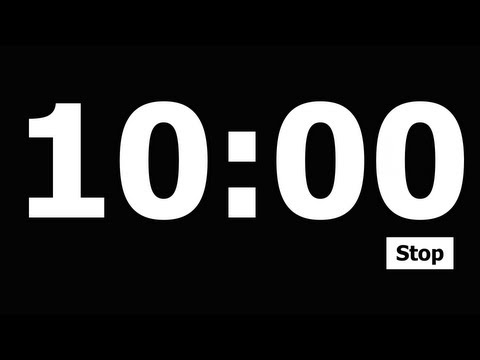 day
   moo
   see
gum, hop
bun, tuck
math, lack

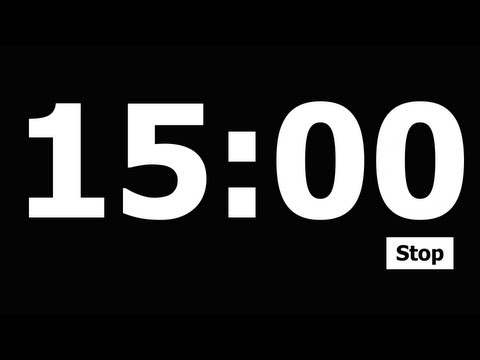 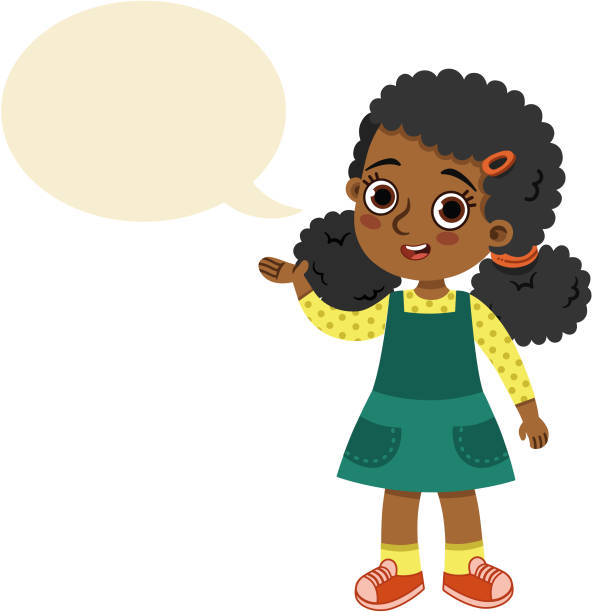 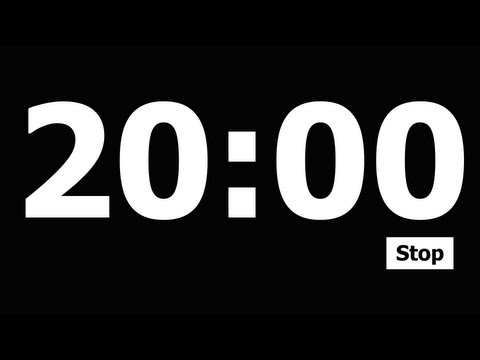 
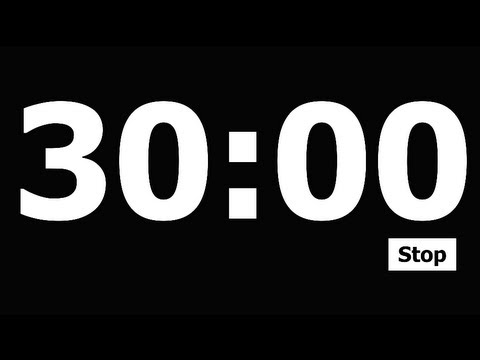 
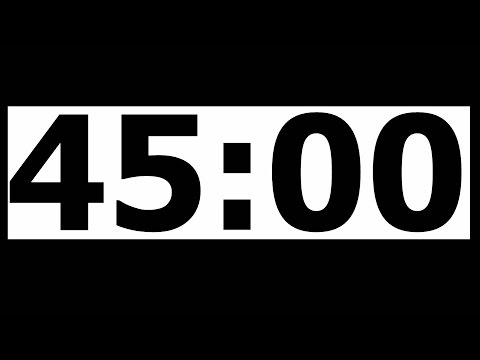 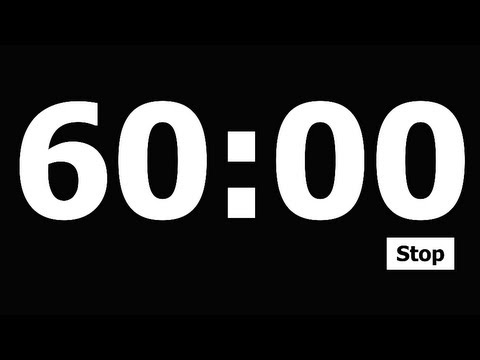 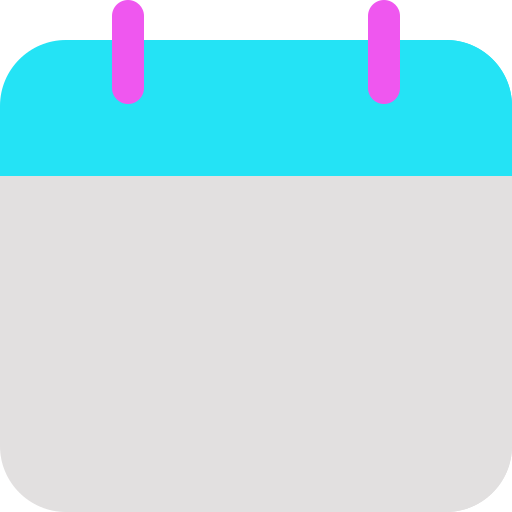 Add a timer
Let’s Learn to Read!
Today’s Lesson
TN Sounds First Vol. 2
Week 20
Day 4
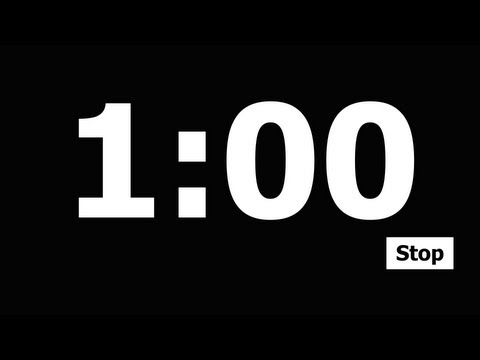 Silly Sentence
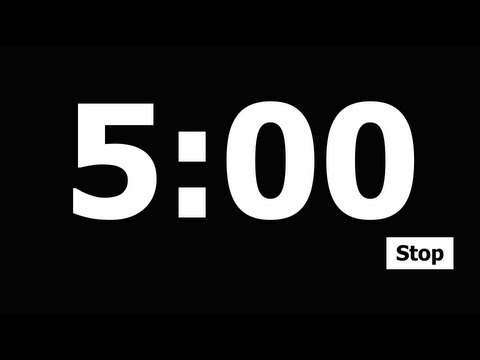 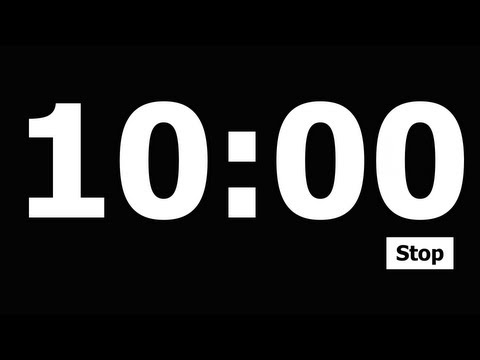 Backward Bill backed down the hill.
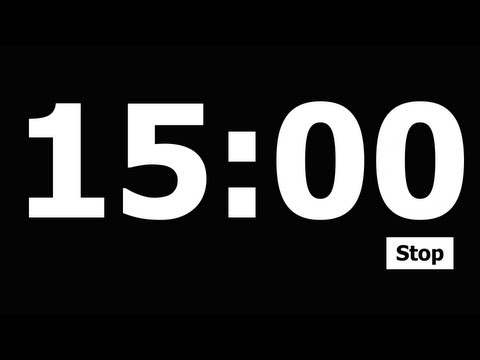 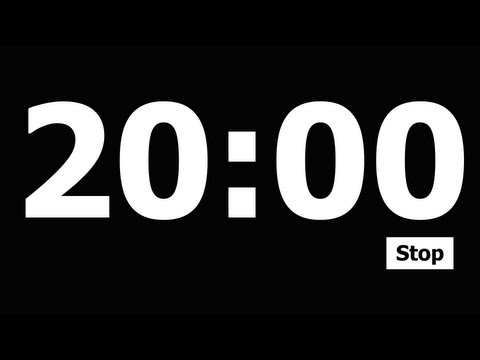 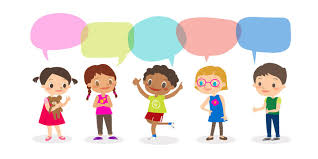 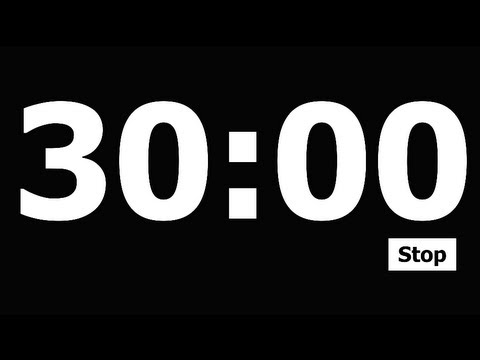 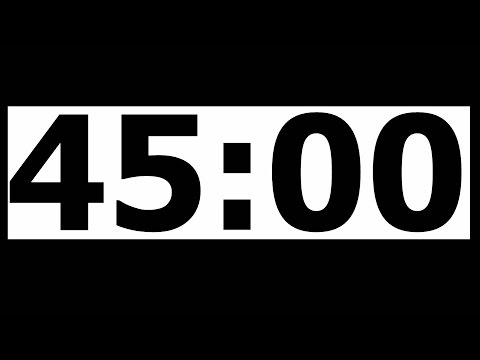 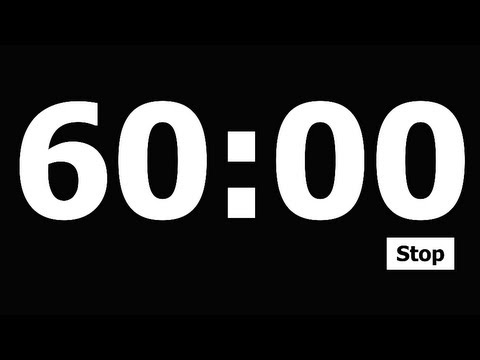 TODAY IS:
Add a timer
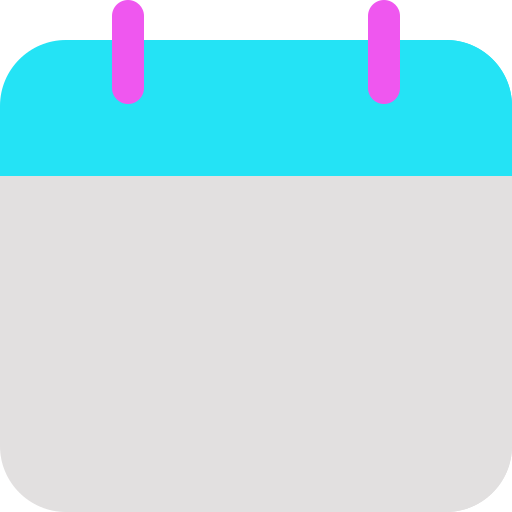 Focus Board
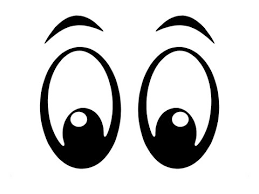 Friday
February 21, 2024
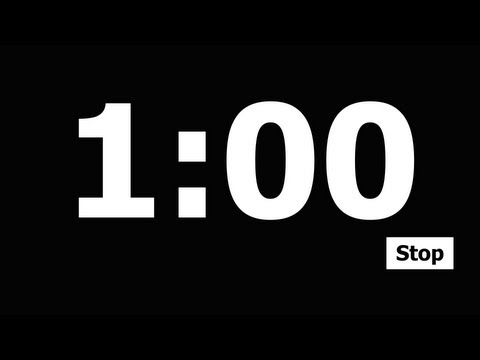 Color and Shape




green
oval
Letter Bundle
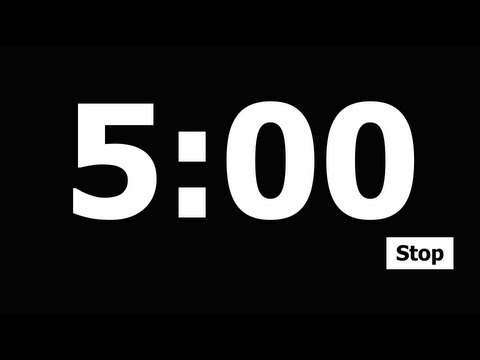 Number
1
one
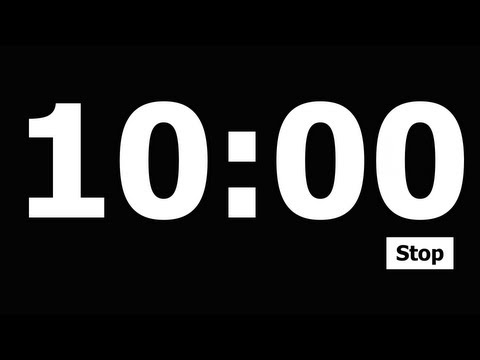 Hh
Jj
Ll
Mm
Ee
Sight Words:
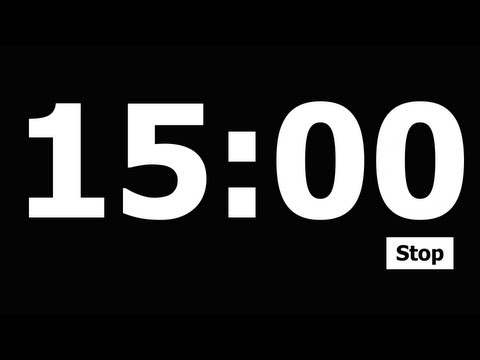 they
said
she
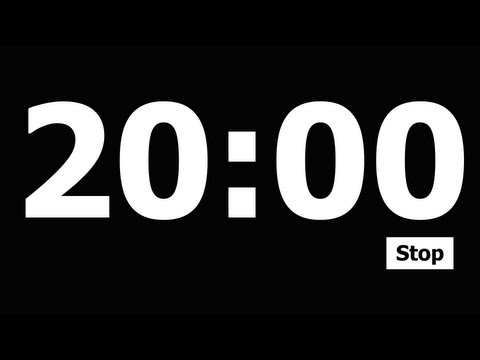 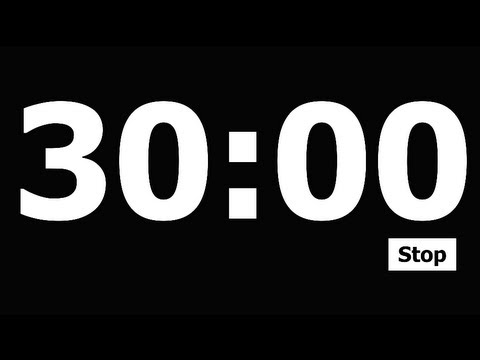 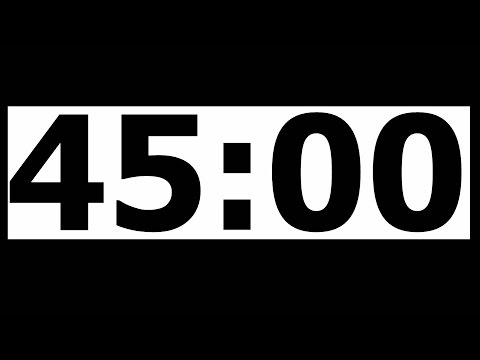 Daily 
Affirmation
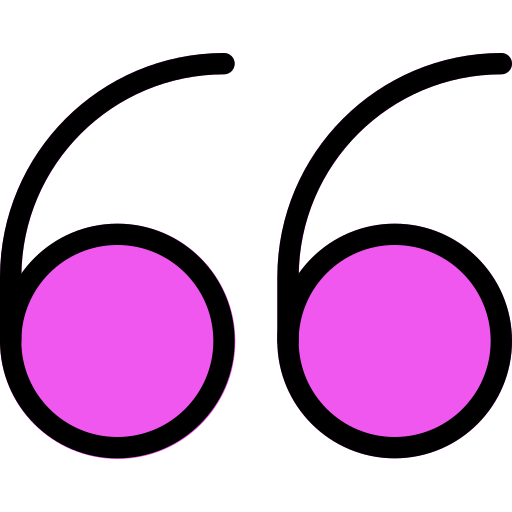 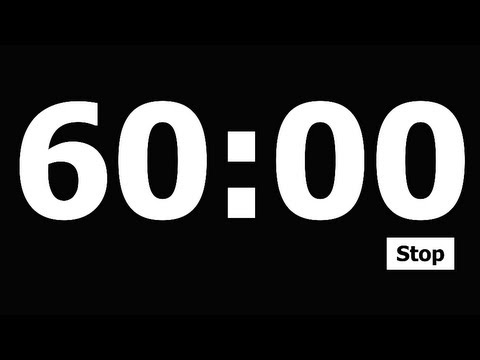 “I am enough!”
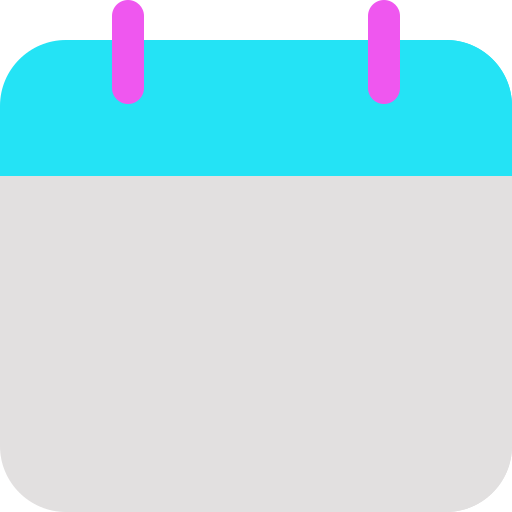 Add a timer
Today’s Lesson
Let’s Learn to Read!
TN Sounds First Vol. 2
Week 20
Day 5
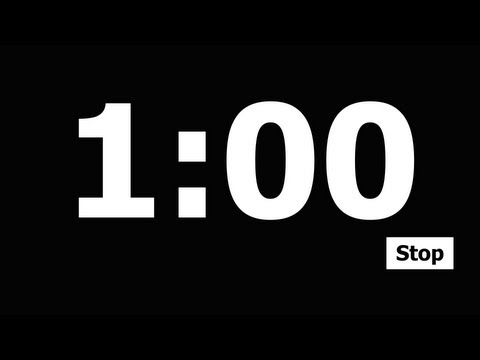 Rhyme Time!
Adding Syllables
Snatch the Sound
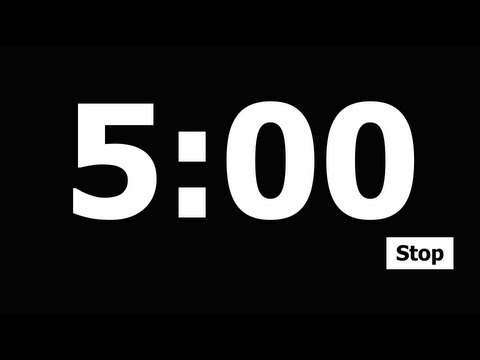 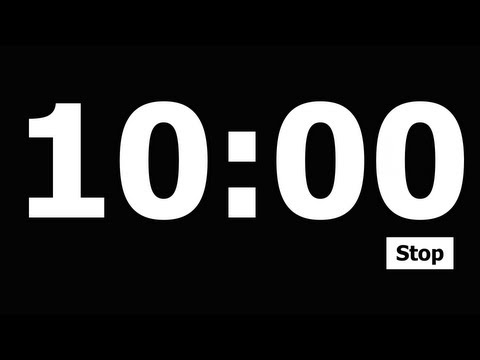 sad + ly
wild + ly
most + ly
dear + ly
part + ly
wood, good, _
fed, red, _
lime, dime, _
cut, what, _
bow
   knee
   high
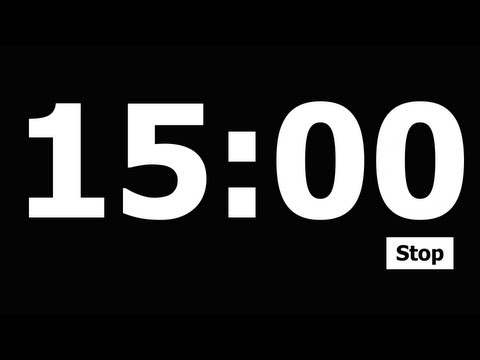 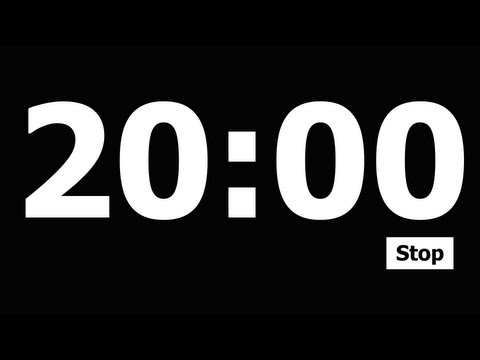 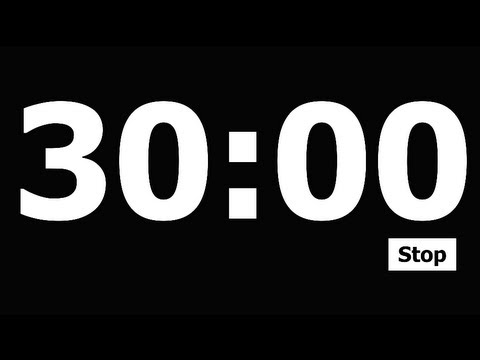 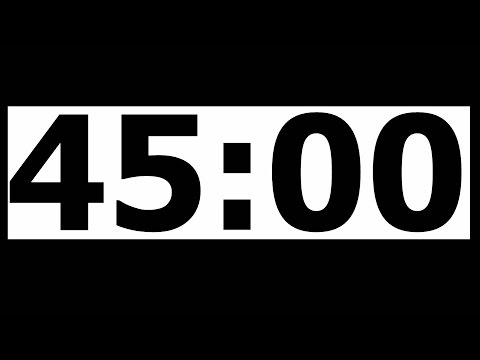 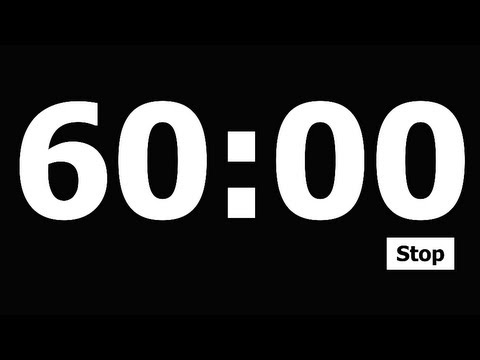 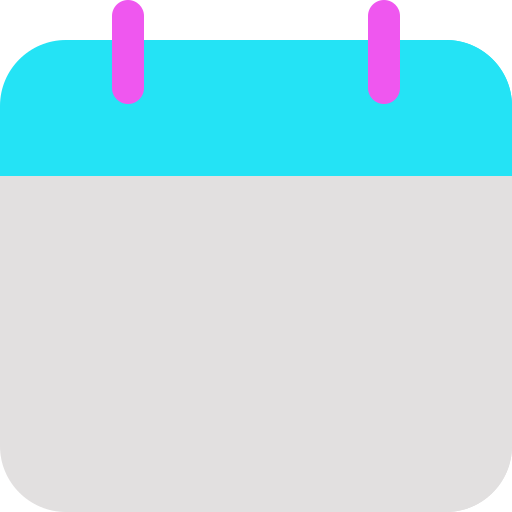 Add a timer
Today’s Lesson
Let’s Learn to Read!
TN Sounds First Vol. 2
Week 20
Day 5
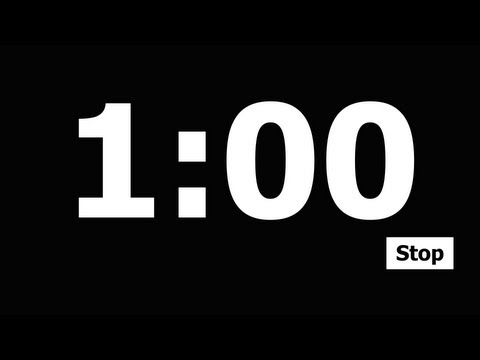 Snatch the Sound
Medial Sound
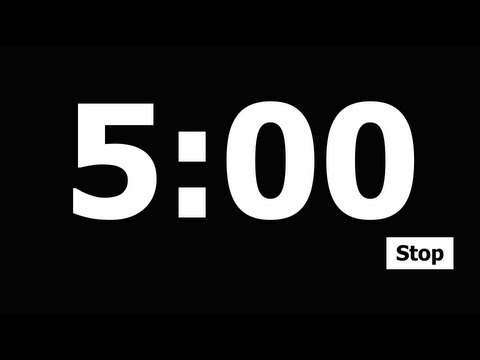 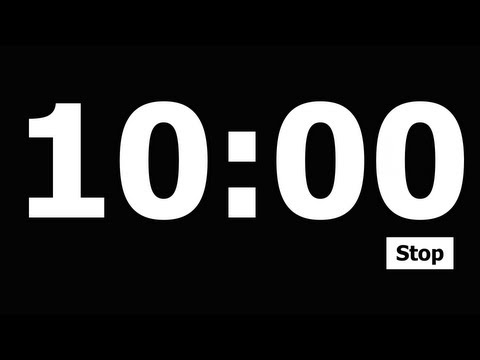 bow
    knee
    high
cash, ran
pod, not
sum, bin

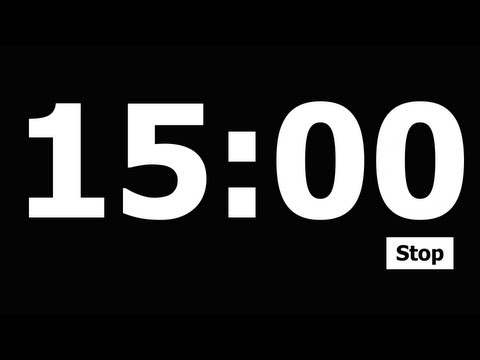 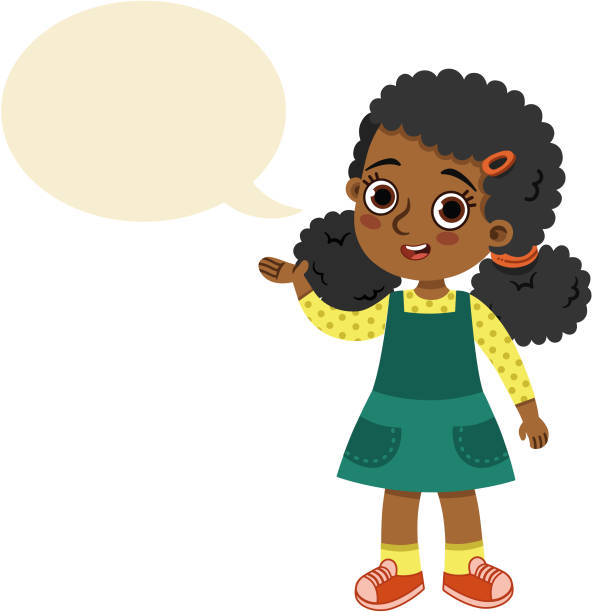 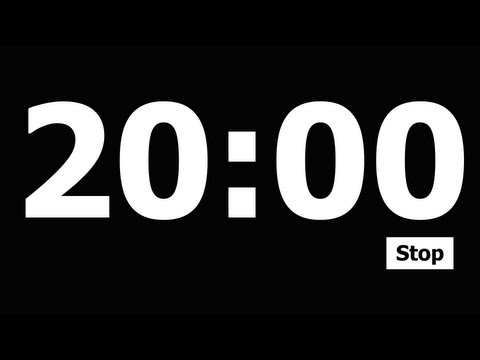 
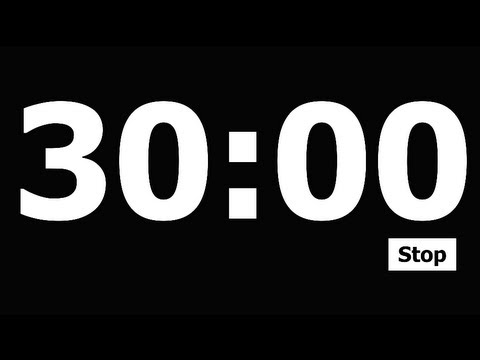 
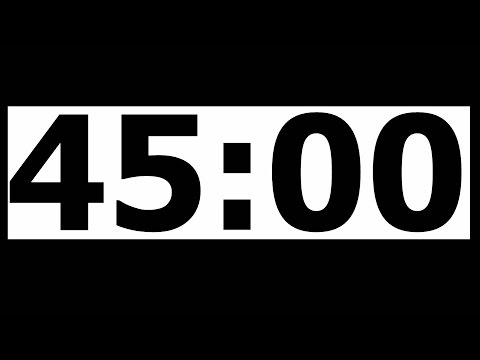 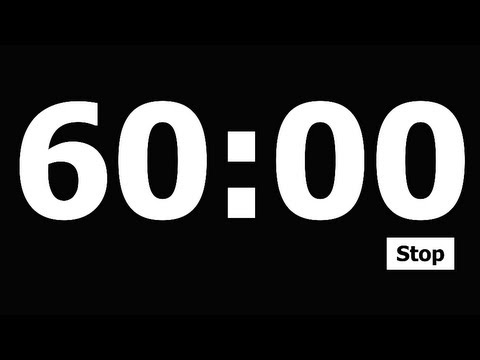 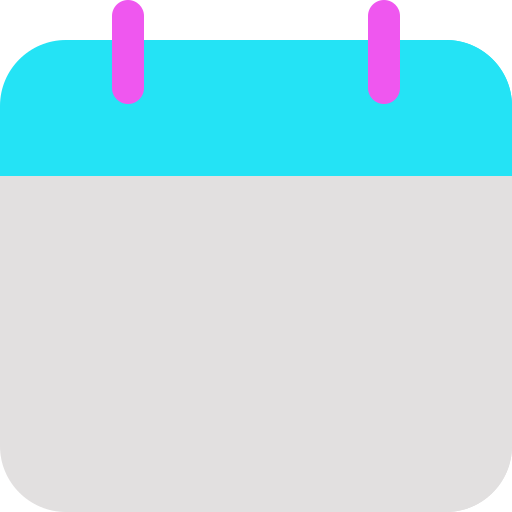 Add a timer
Let’s Learn to Read!
Today’s Lesson
TN Sounds First Vol. 2
Week 20
Day 5
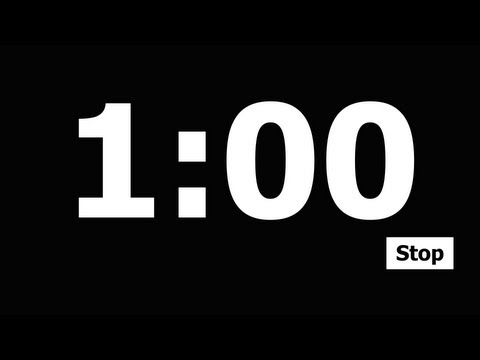 Silly Sentence
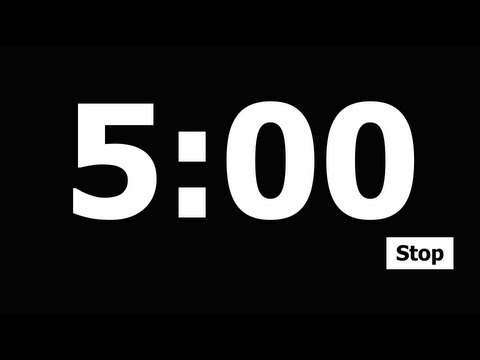 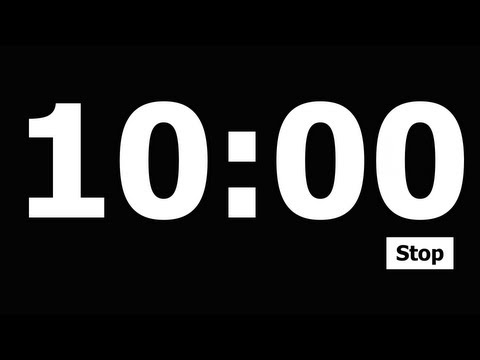 Purple penguins like pizza and pickles. 
.
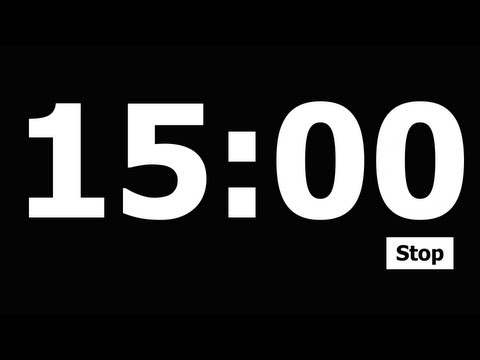 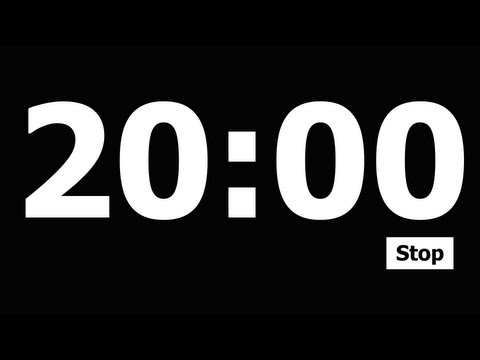 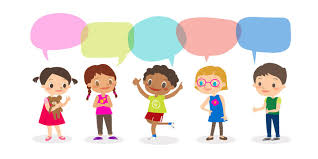 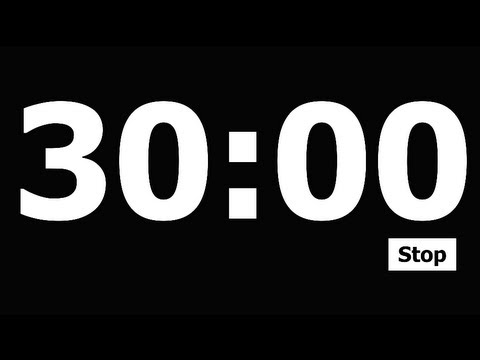 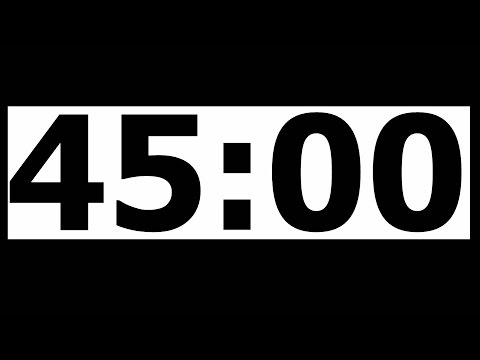 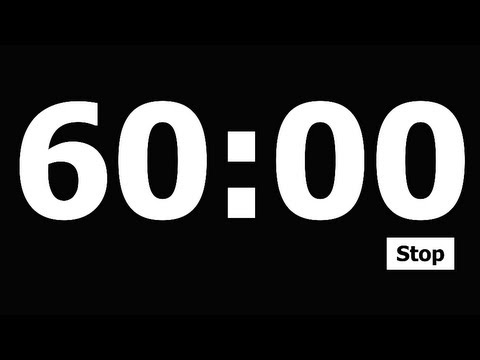